+ + + + + + + + + + + + + + + + + + + + + + + + + + + + + + + + + + + + + + + + + + + + + + + +
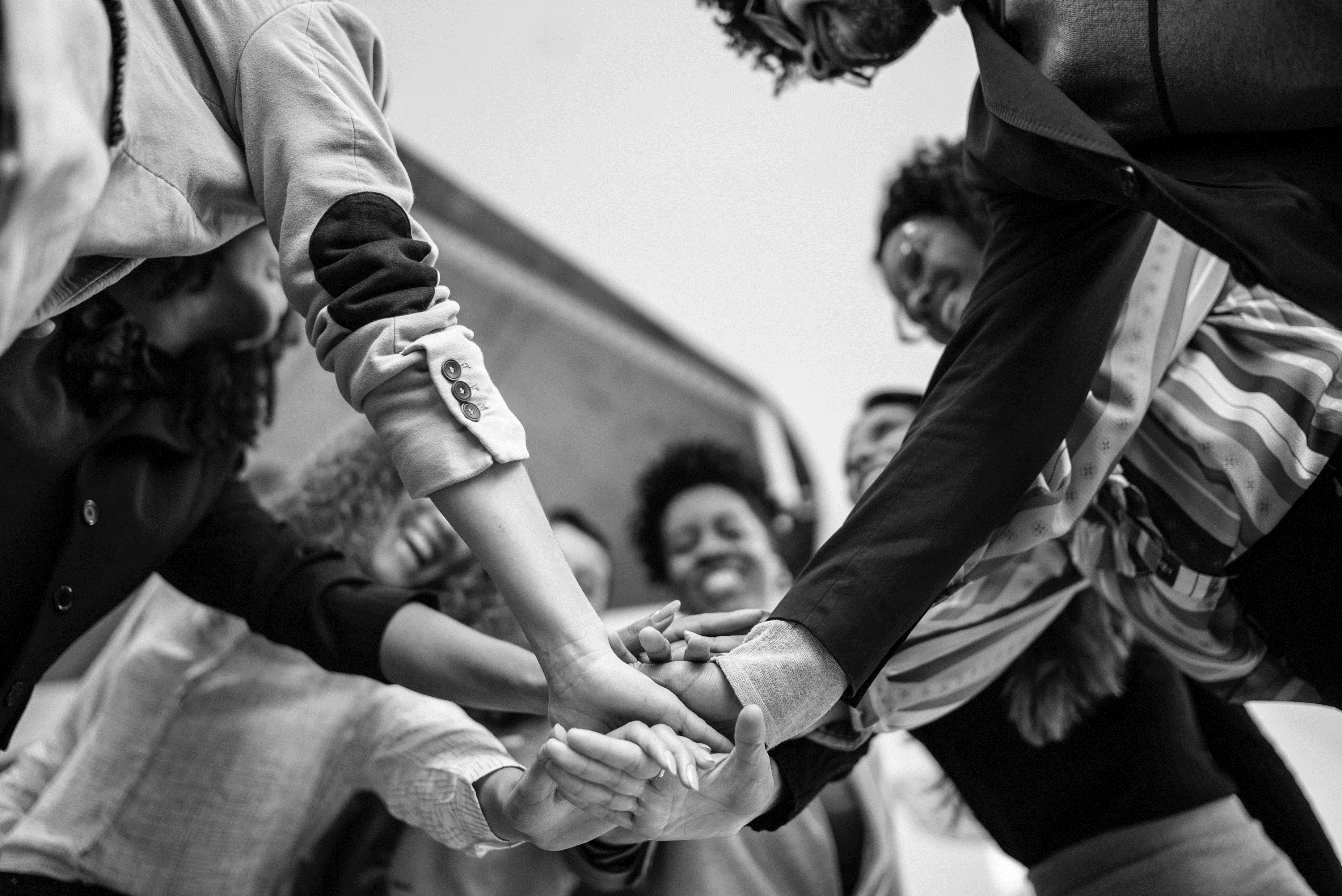 Lorem ipsum dolor sit amet
Lorem ipsum dolor sit amet
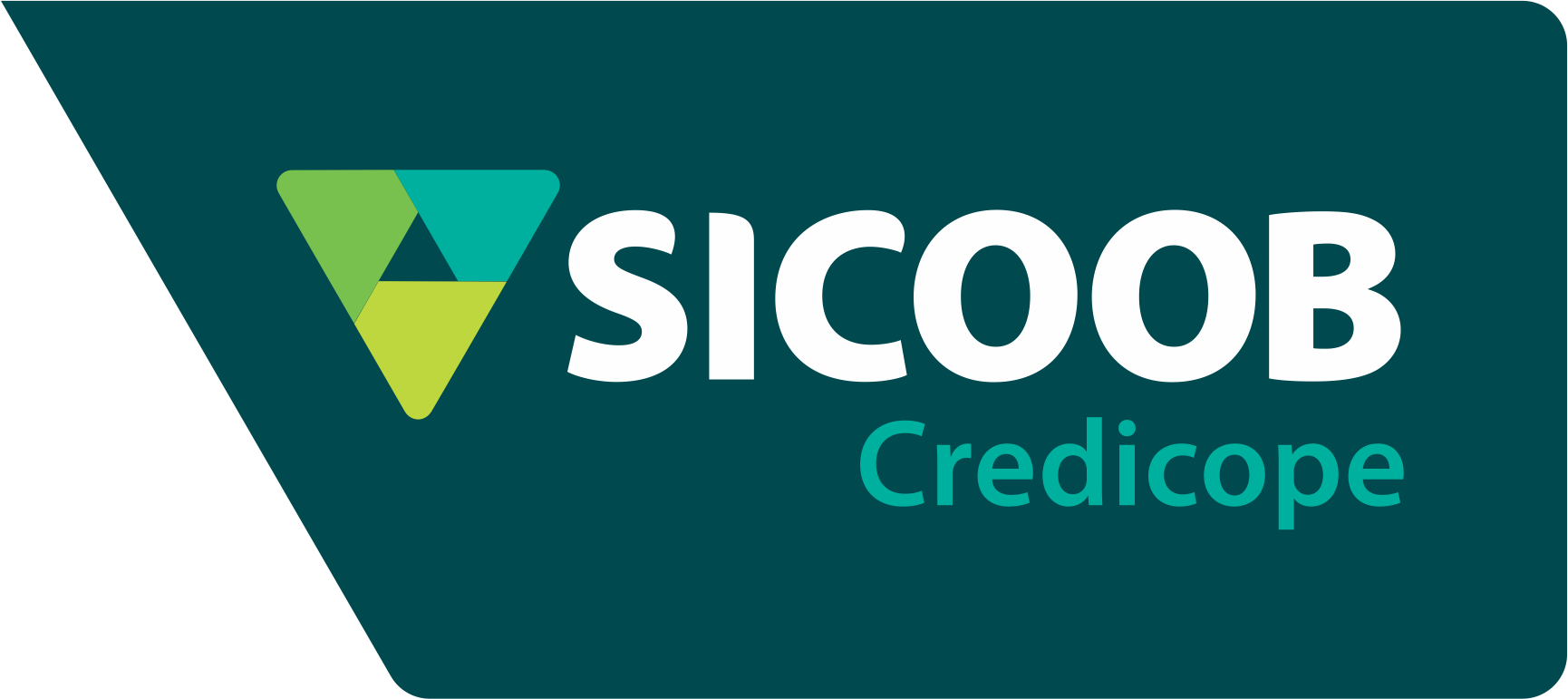 sicoobcredicope.com.br
+ + + + + + + + + + + + + + + + + + + + + + + + + + + + + + + + + + + + + + + + + + + + + + + +
Lorem ipsum dolor sit amet
Lorem ipsum dolor sit amet
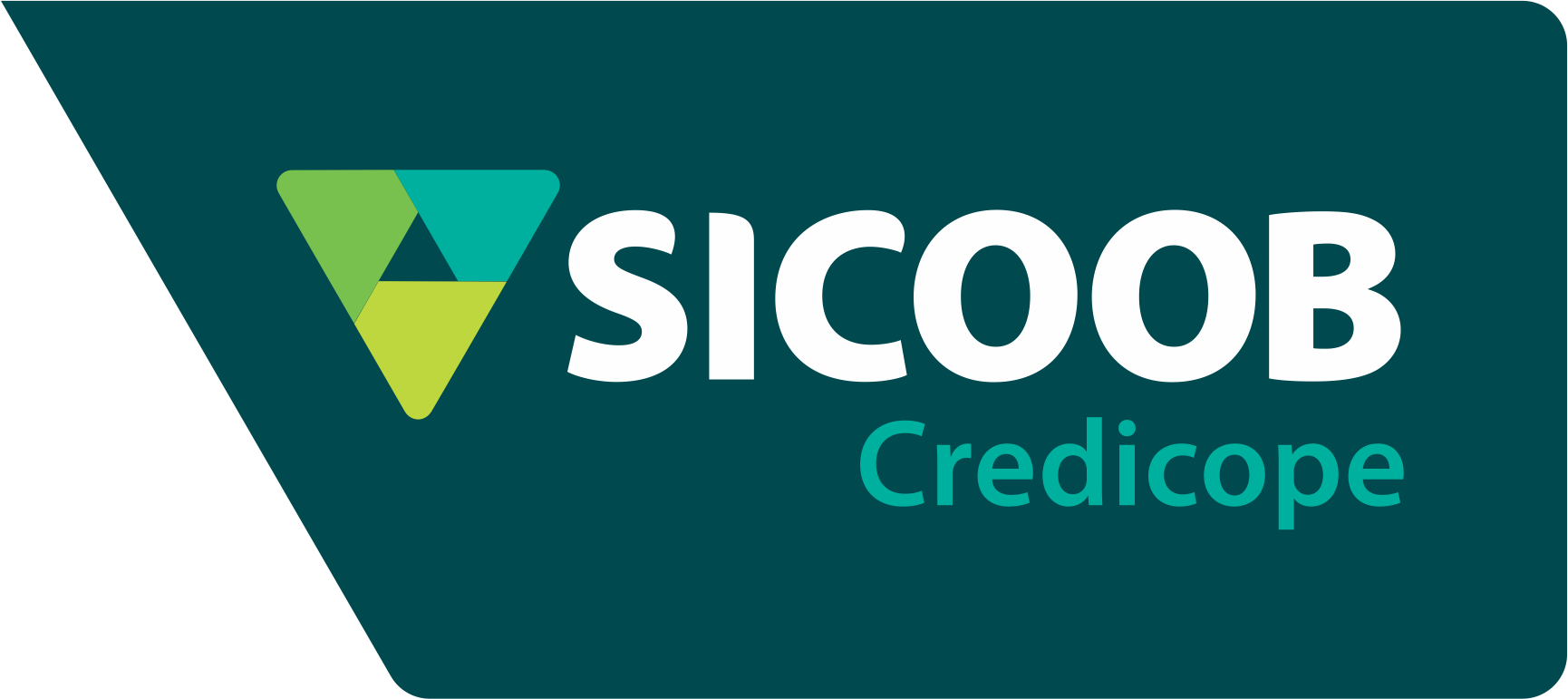 sicoobcredicope.com.br
+ + + + + + + + + + + + + + + + + + + + + + + + + + + + + + + + + + + + + + + + + + + + + + + +
Lorem ipsum dolor sit amet
Lorem ipsum dolor sit amet
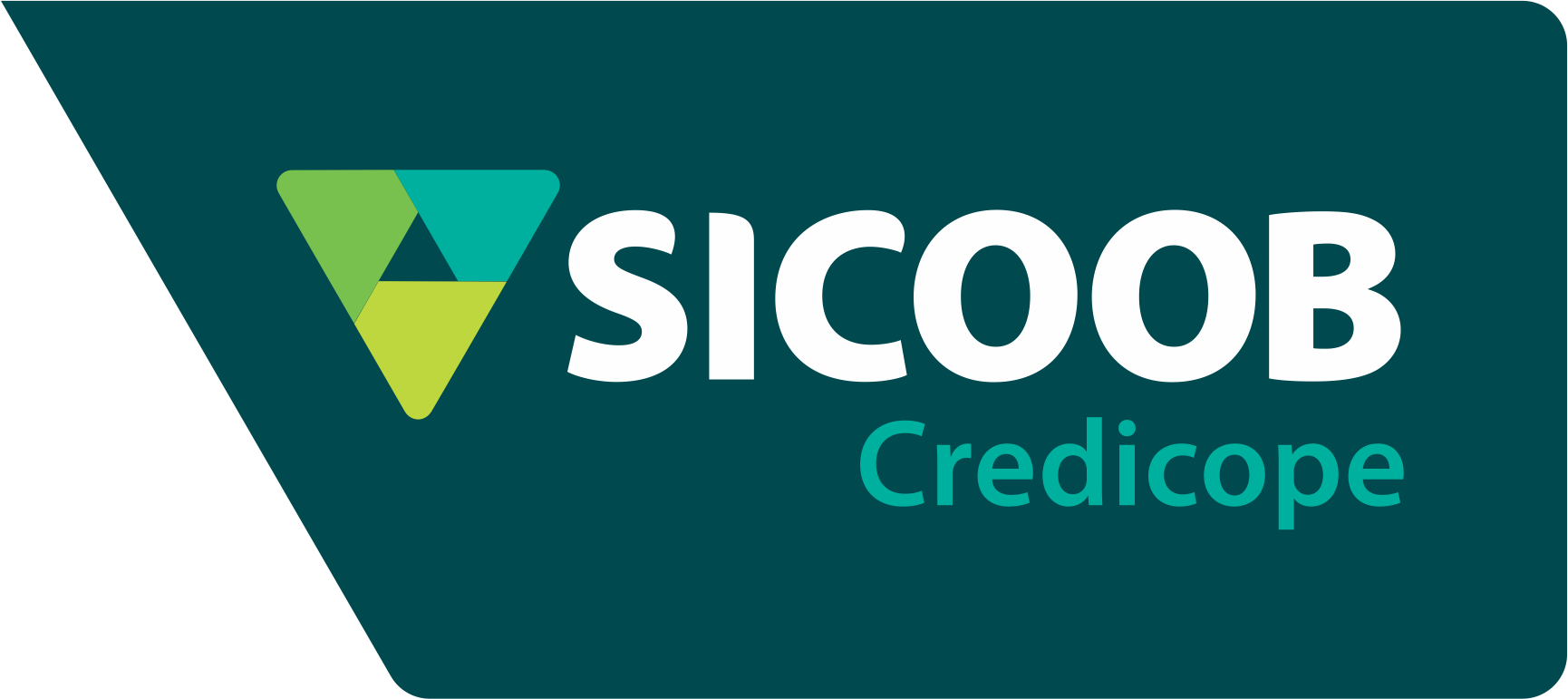 sicoob.com.br
Lorem Ipsum
Lorem ipsum dolor sit amet, consectetur adipiscing elit. Sed ut purus eget odio viverra condimentum et a lectus. Integer placerat fringilla ligula, ac ullamcorper nulla varius vel. Sed sit amet erat vel libero ultricies ultricies. Nam sit amet felis nec nulla lacinia dapibus nec et mi. Proin vel tincidunt tortor.
Lorem ipsum dolor sit amet, consectetur adipiscing elit. Sed ut purus eget odio viverra condimentum et a lectus. Integer placerat fringilla ligula, ac ullamcorper nulla varius vel. Sed sit amet erat vel libero ultricies ultricies. Nam sit amet felis nec nulla lacinia dapibus nec et mi. Proin vel tincidunt tortor.
Lorem ipsum dolor sit amet, consectetur adipiscing elit. Sed ut purus eget odio viverra condimentum et a lectus. Integer placerat fringilla ligula, ac ullamcorper nulla varius vel. Sed sit amet erat vel libero ultricies ultricies. Nam sit amet felis nec nulla lacinia dapibus nec et mi. Proin vel tincidunt tortor.
Lorem ipsum dolor sit amet, consectetur adipiscing elit. Sed ut purus eget odio viverra condimentum et a lectus. Integer placerat fringilla ligula, ac ullamcorper nulla varius vel. Sed sit amet erat vel libero ultricies ultricies. Nam sit amet felis nec nulla lacinia dapibus nec et mi. Proin vel tincidunt tortor.
Lorem ipsum 
Lorem ipsum dolor sit amet
Lorem ipsum 
Lorem ipsum dolor sit amet
Lorem ipsum 
Lorem ipsum dolor sit amet
Lorem ipsum 
Lorem ipsum dolor sit amet
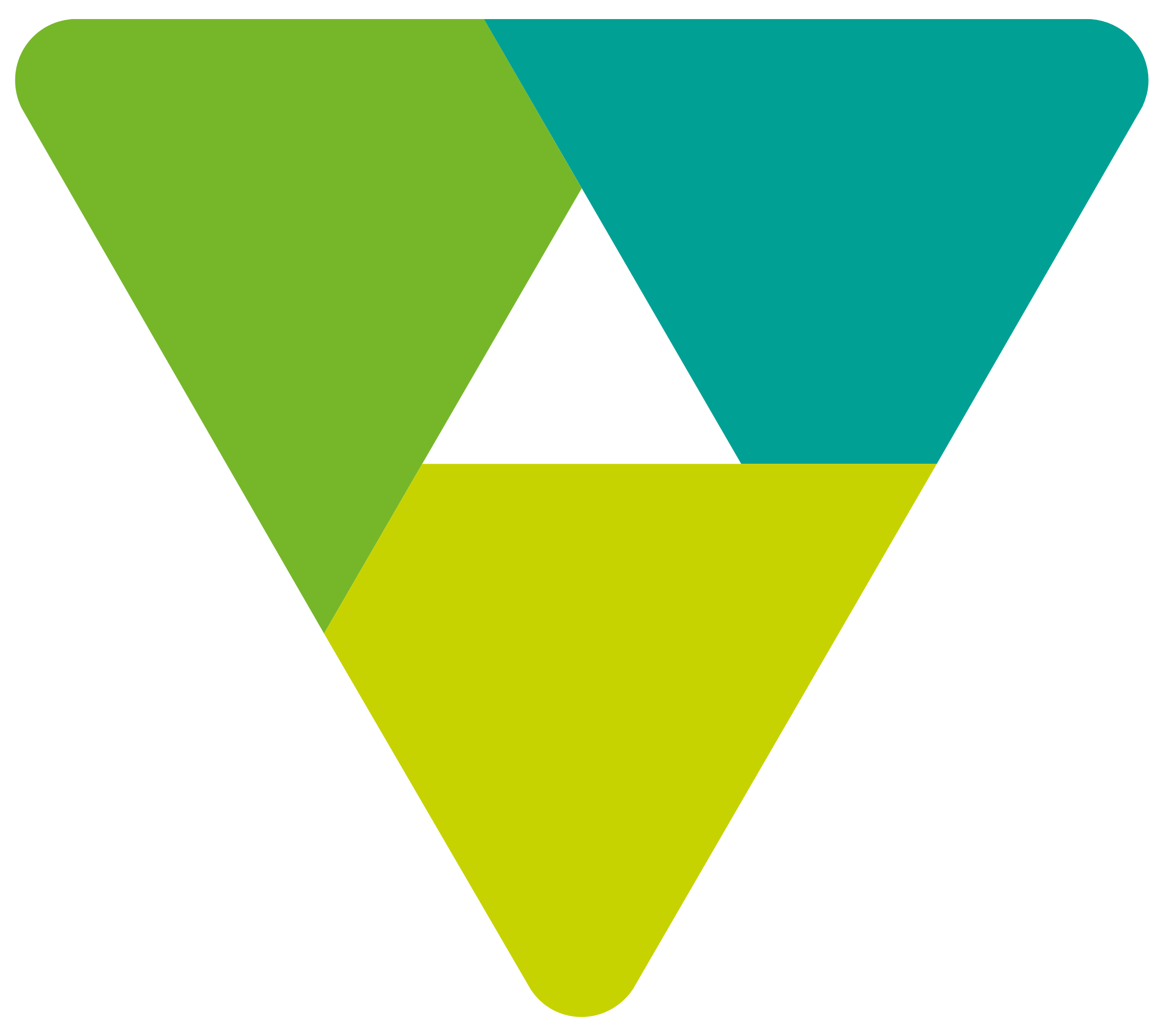 4
+ + + + + + + + + + + + + + + + + + + + + + + + + + + + + + + + + + + + + + + + + + + + + + + +
Lorem Ipsum
Lorem Ipsum
+ + + + + + + + + + + + + + + + + + + + + + + + + + + + + + + + + + + + + + + + + + + + + + + +
Lorem ipsum dolor sit amet, consectetur adipiscing elit. Sed ut purus eget odio viverra condimentum et a lectus. Integer placerat fringilla ligula, ac ullamcorper nulla varius vel. Sed sit amet erat vel libero ultricies ultricies. Nam sit amet felis nec nulla lacinia dapibus nec et mi. Proin vel tincidunt tortor. Suspendisse potenti. Maecenas viverra ligula ac velit rutrum, eget aliquet est cursus. Quisque porta tellus id libero ullamcorper, a tempus ex placerat. Integer in bibendum justo.
Lorem ipsum dolor
Lorem ipsum dolor
Lorem ipsum dolor
Lorem ipsum dolor
Lorem ipsum
Lorem ipsum
Lorem ipsum
Lorem ipsum
Lorem ipsum dolor
Lorem ipsum dolor
Lorem ipsum dolor
Lorem ipsum dolor
Lorem ipsum
Lorem ipsum
Lorem ipsum
Lorem ipsum
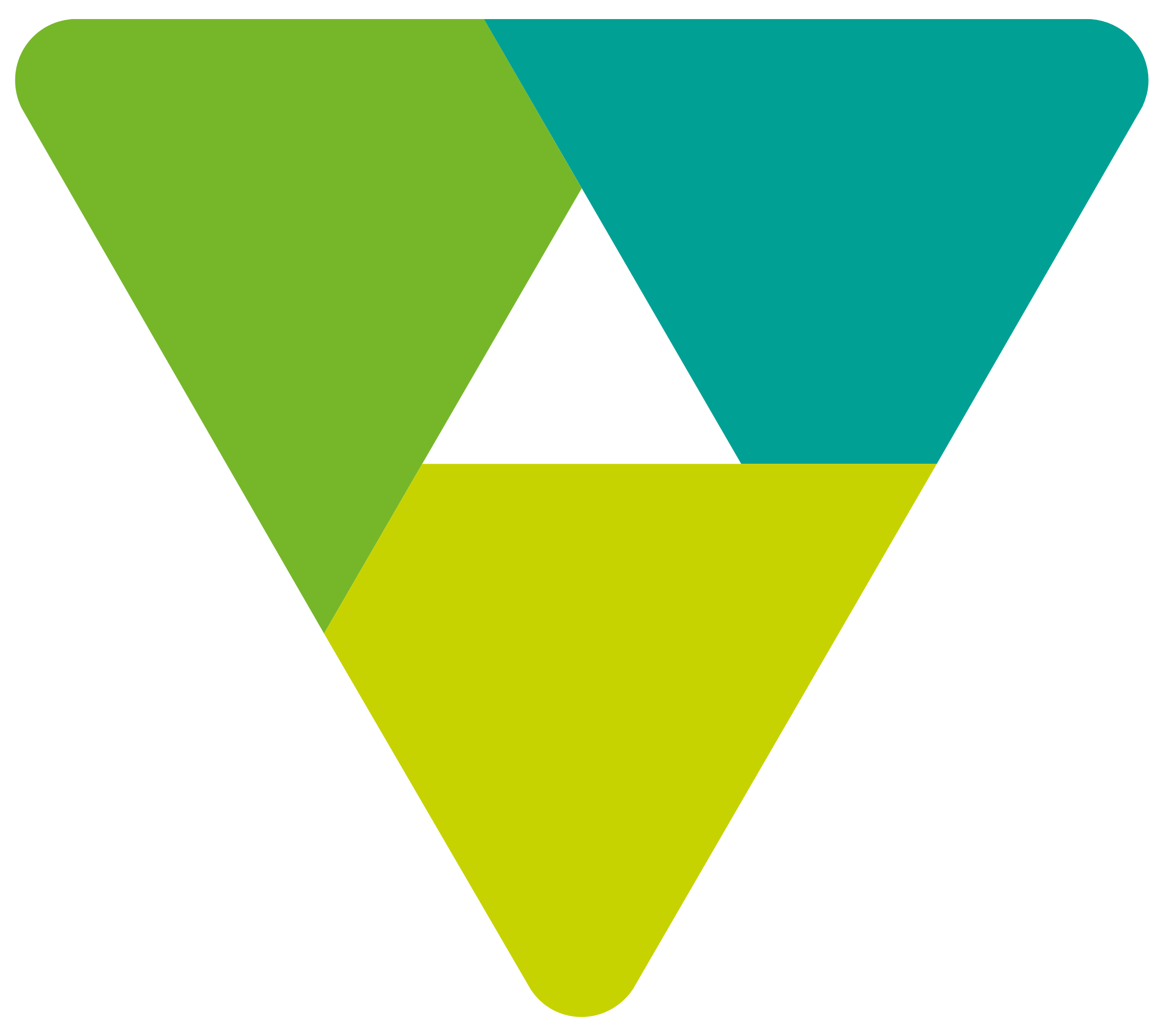 5
Lorem Ipsum
+ + + + + + + + + + + + + + + + + + + + + + + + + + + + + + + + + + +
Lorem Ipsum
Lorem ipsum dolor sit amet, consectetur adipiscing elit. Sed ut purus eget odio viverra condimentum et a lectus. Integer placerat fringilla ligula, ac ullamcorper nulla varius vel. Sed sit amet erat vel libero ultricies ultricies. Nam sit amet felis nec nulla lacinia dapibus nec et mi. Proin vel tincidunt tortor. Suspendisse potenti. Maecenas viverra ligula ac velit rutrum, eget aliquet est cursus. Quisque porta tellus id libero ullamcorper, a tempus ex placerat. Integer in bibendum justo.
+ + + + + + + + + + + + + + + + + + + + + + + + + + + + + + + + + + +
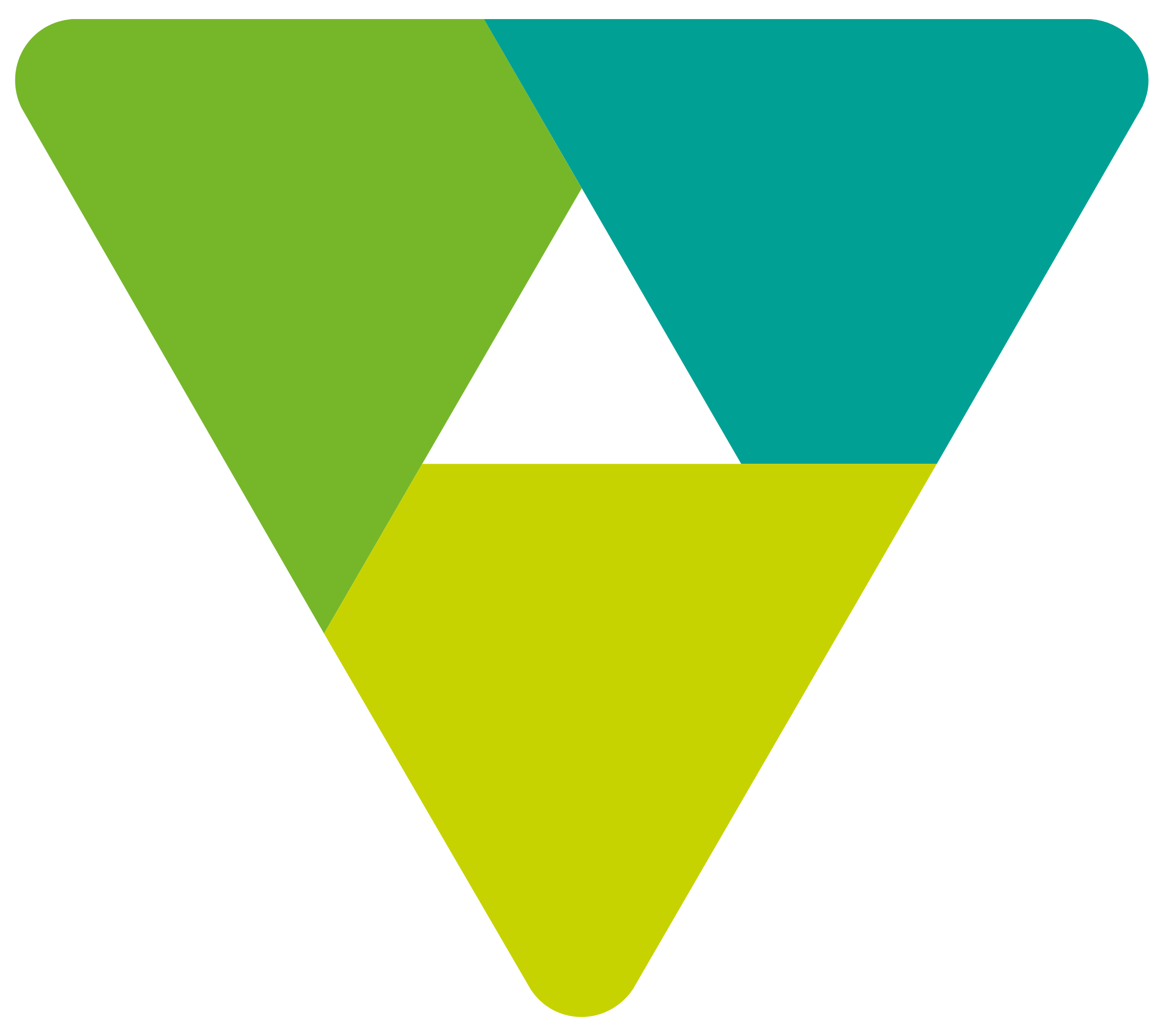 6
+ + + + + + + + + + + + + + + + + + + + + + + + + + + + + + + + + + +
Muito obrigado!
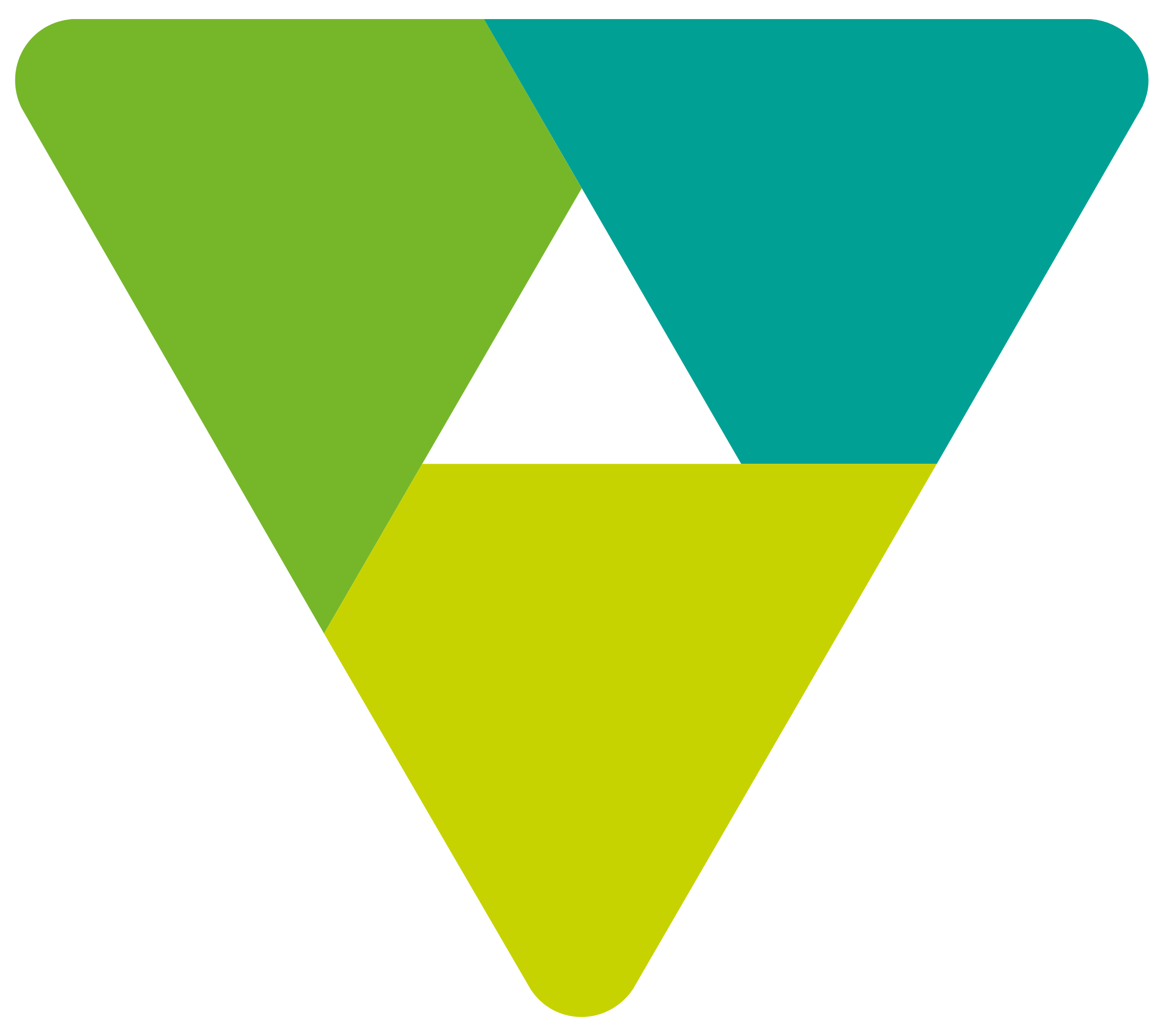 7
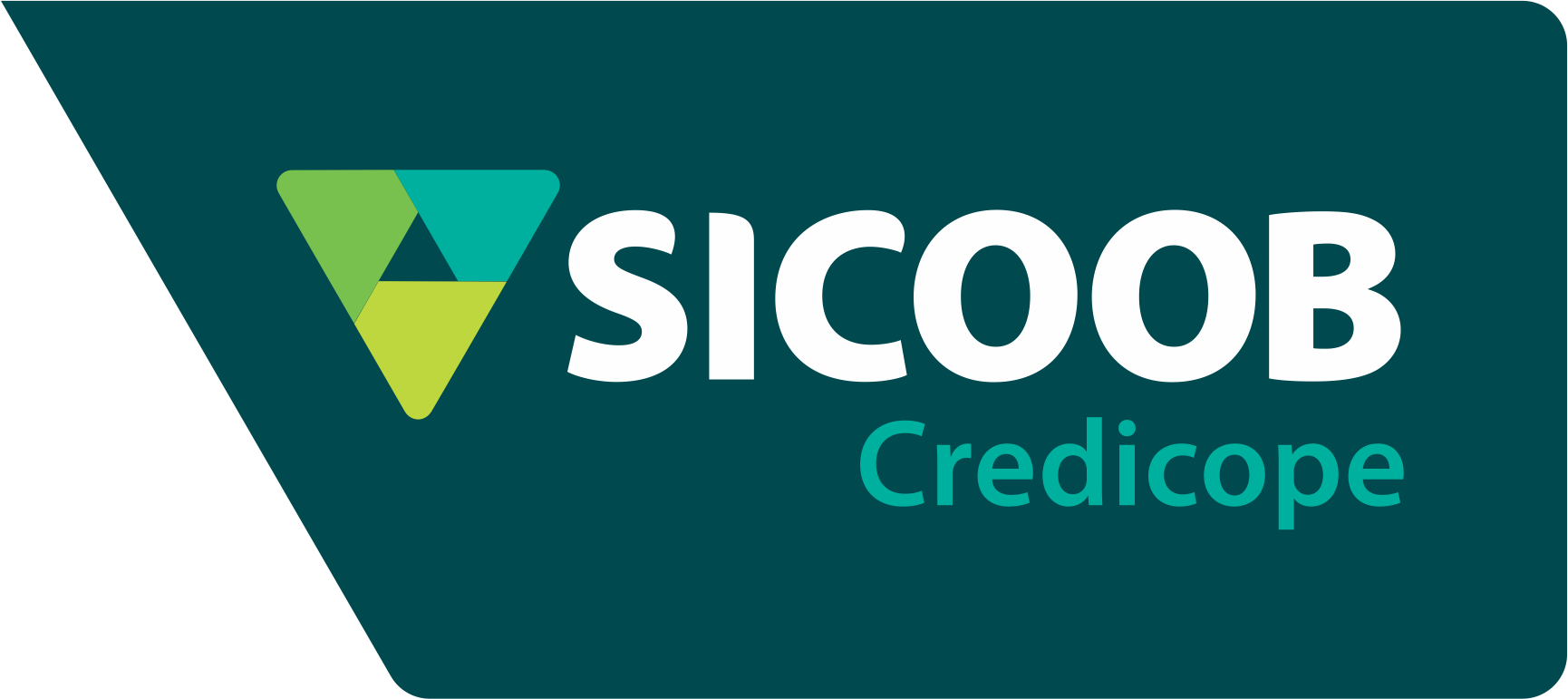 + + + + + + + + + + + + + + + + + + + + + + + + + + + + + + + + + + + + + + + + + + + + + + + +
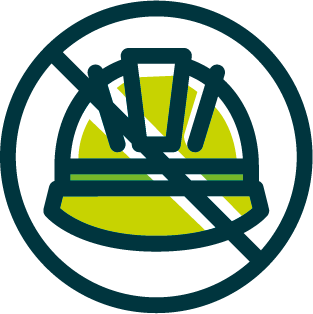 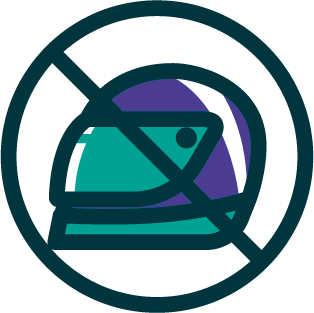 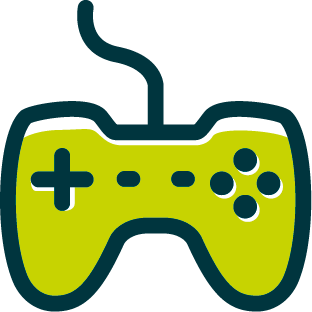 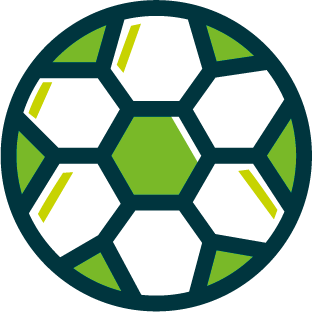 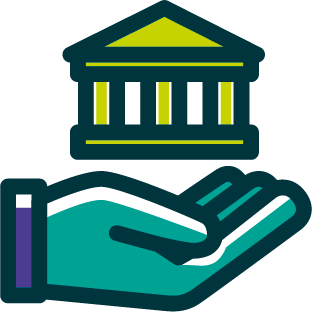 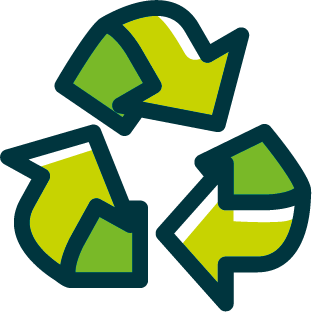 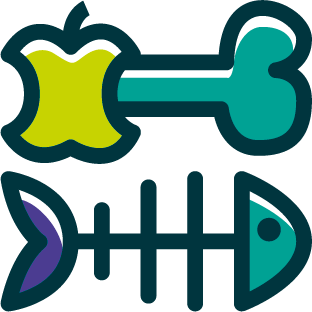 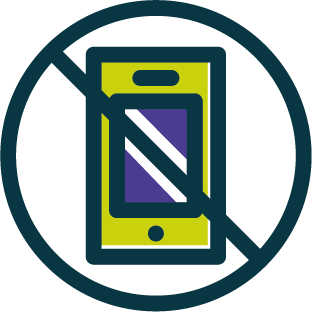 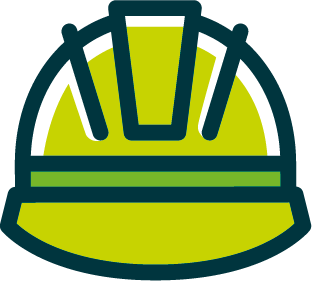 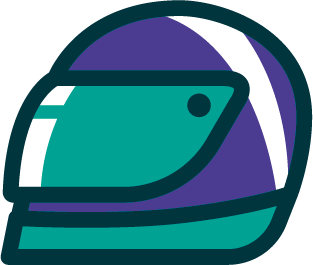 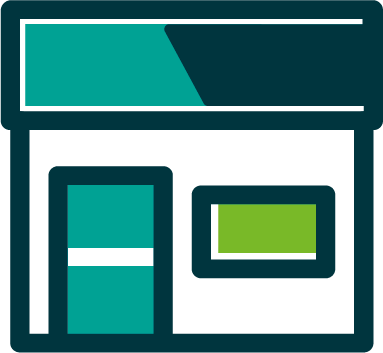 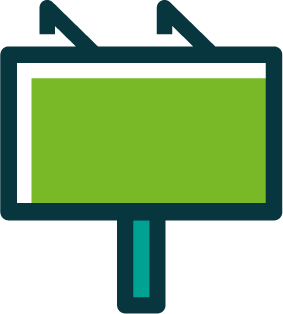 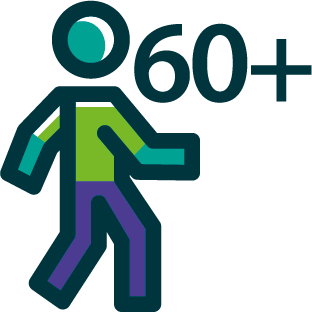 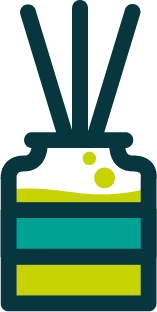 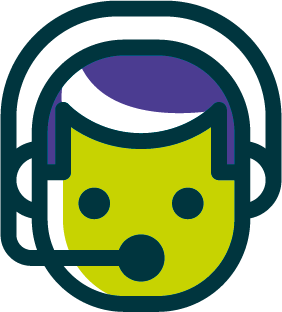 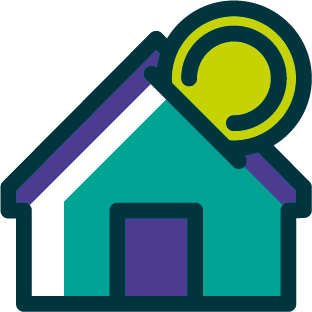 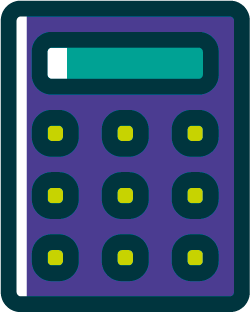 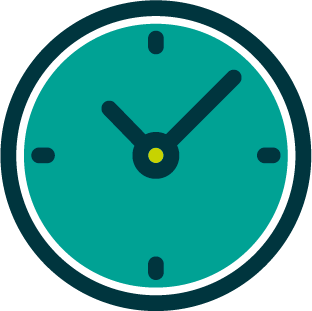 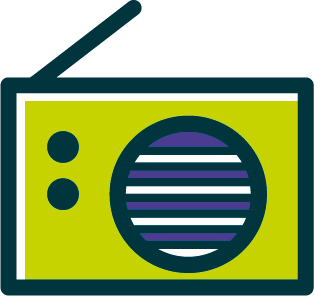 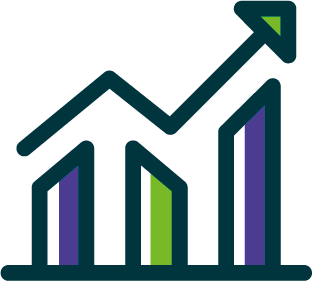 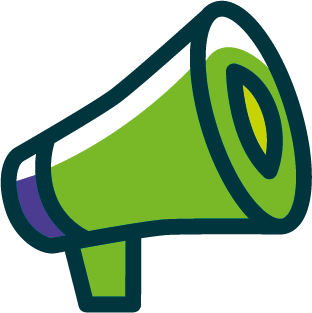 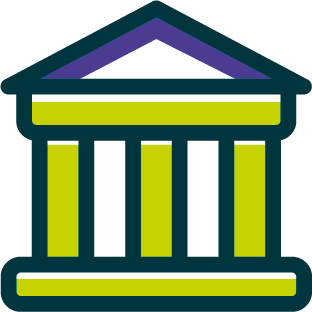 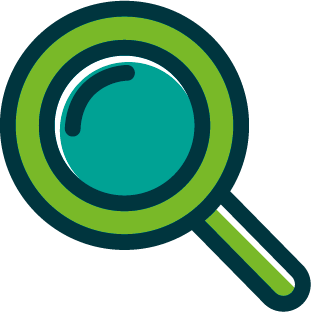 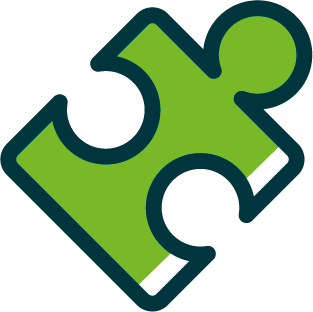 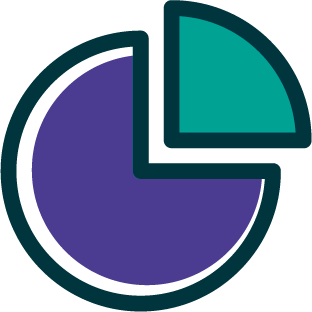 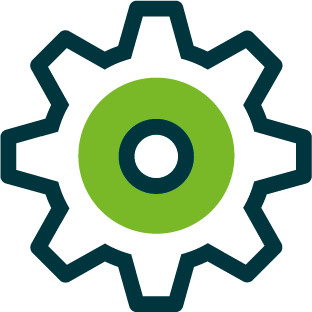 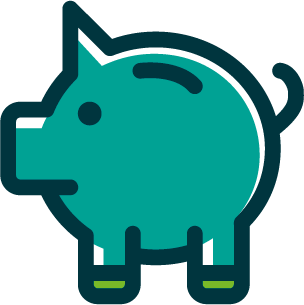 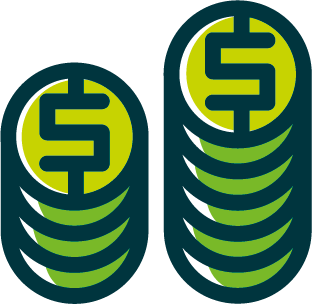 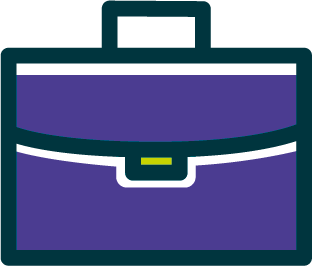 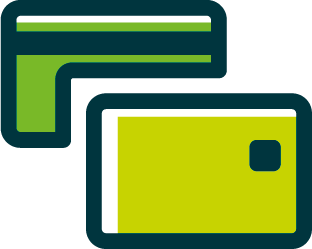 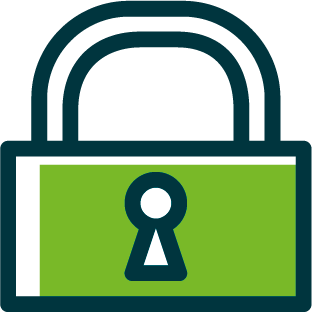 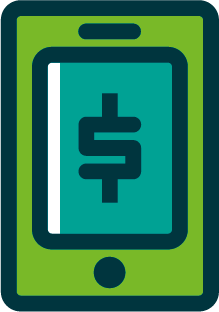 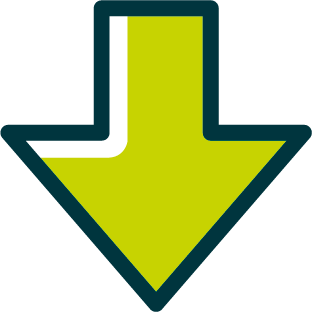 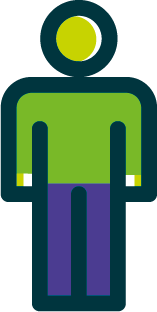 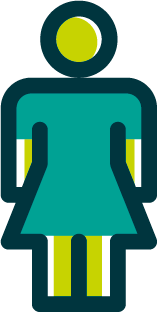 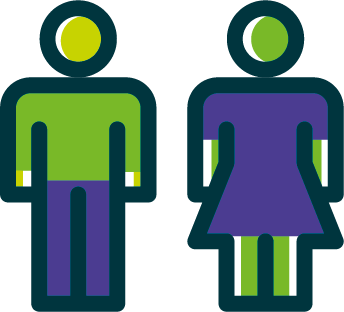 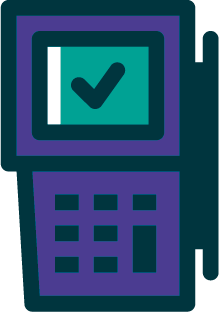 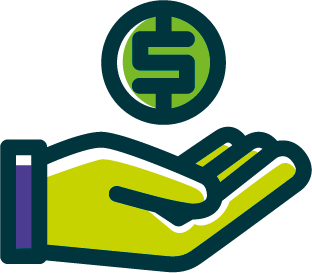 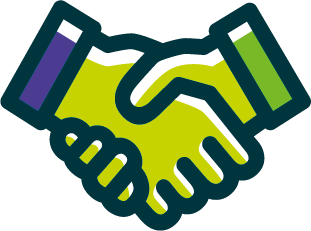 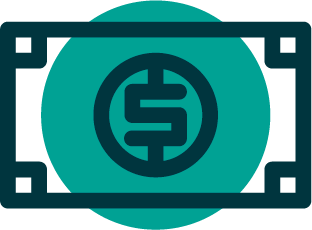 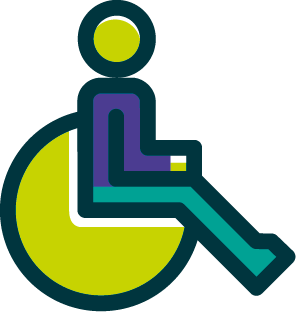 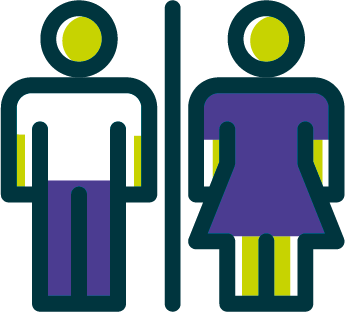 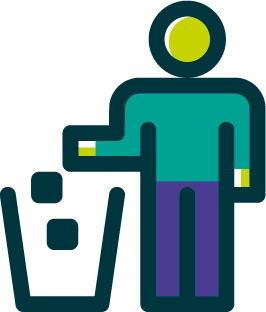 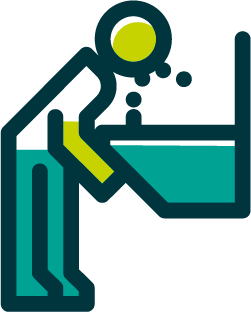 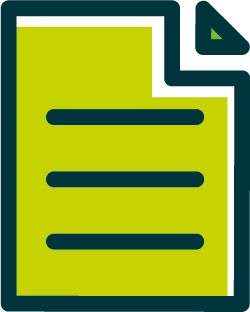 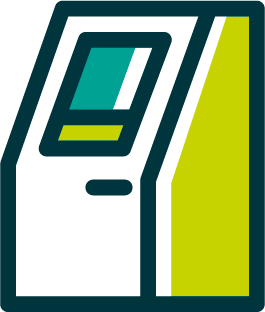 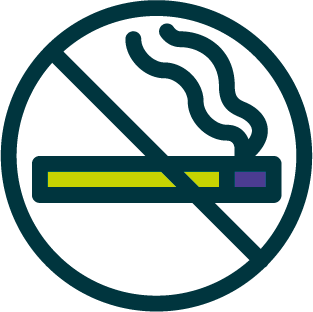 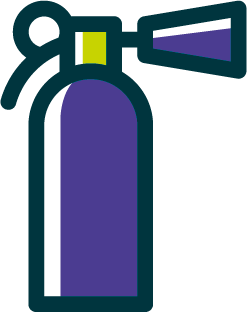 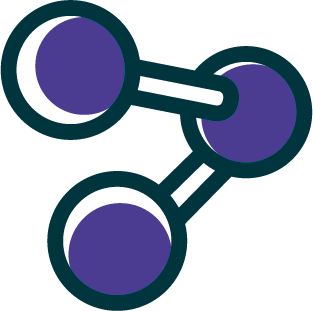 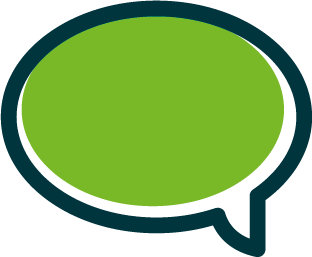 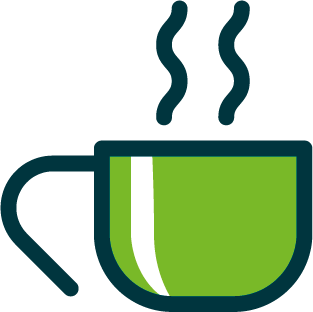 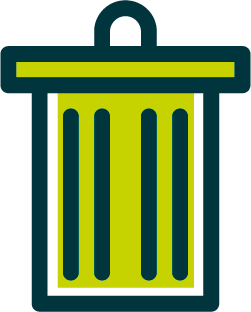 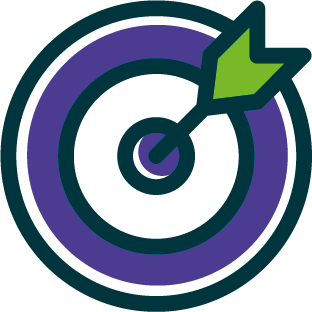 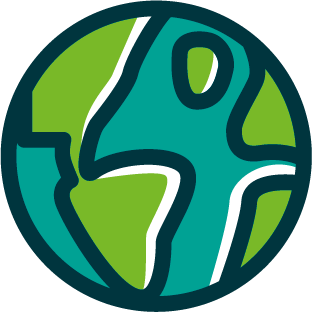 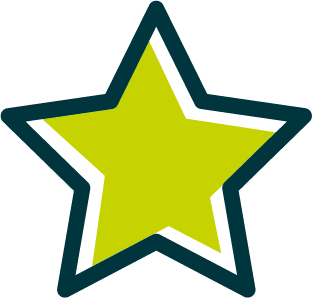 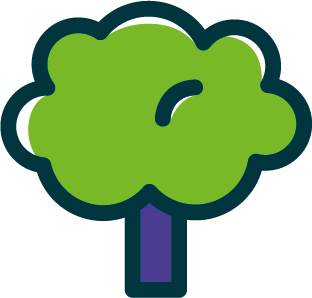 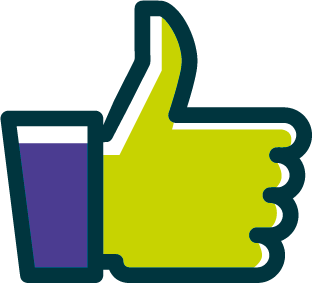 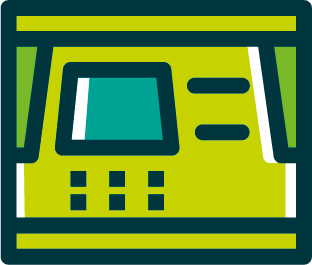 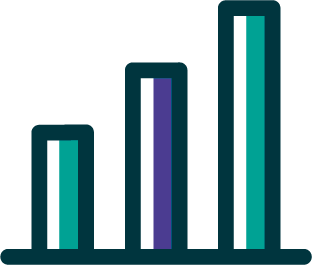 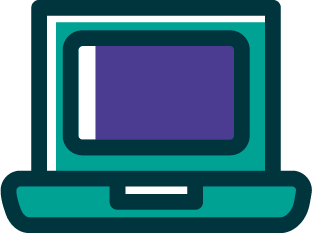 [Speaker Notes: Ícones SICOOB]
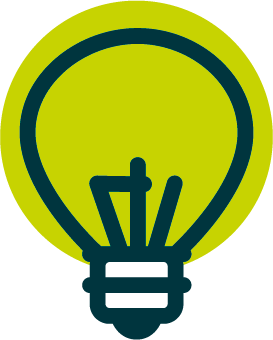 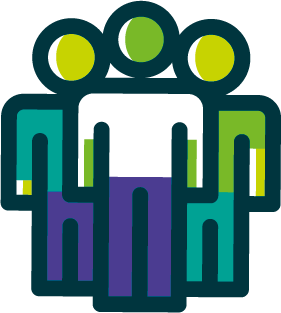 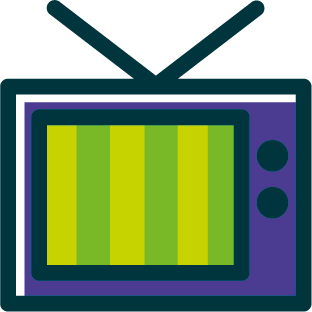 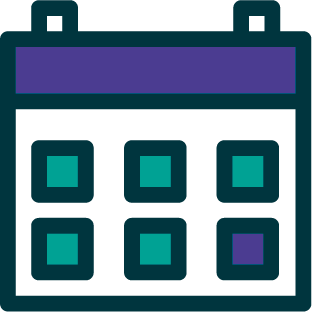 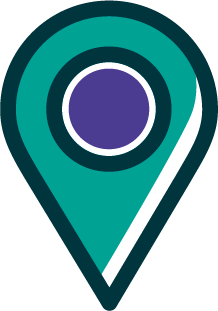 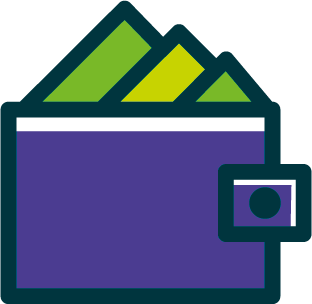 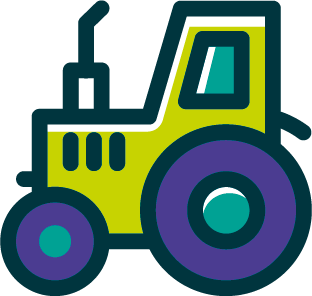 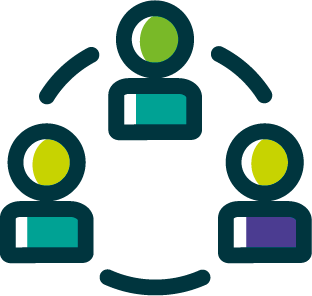 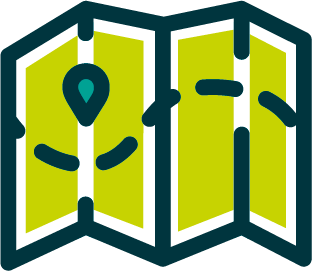 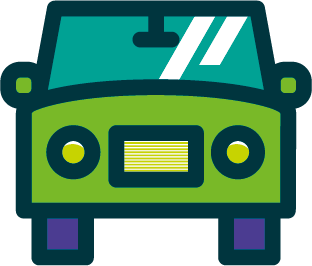 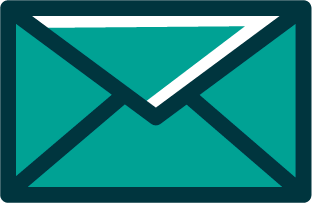 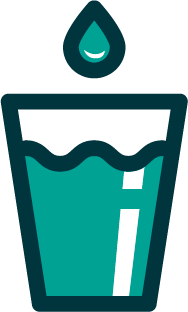 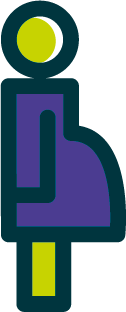 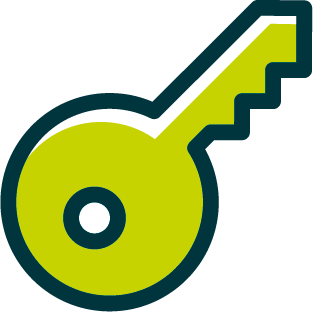 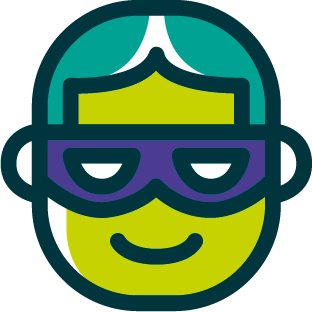 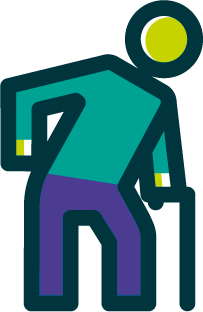 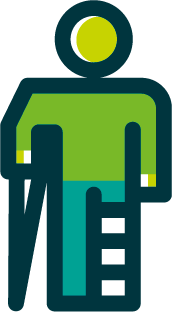 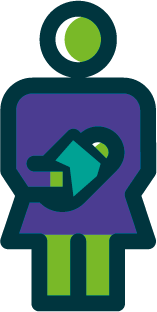 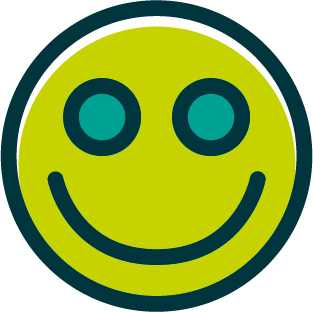 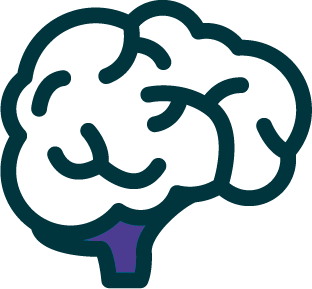 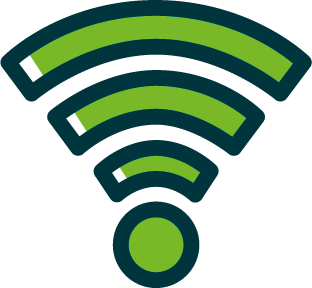 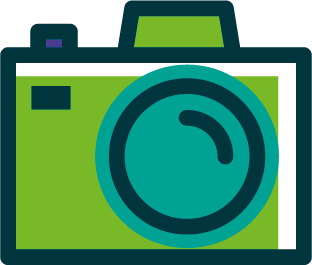 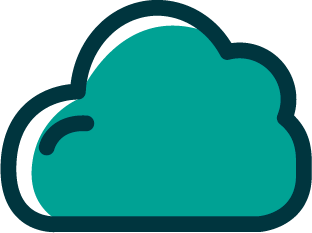 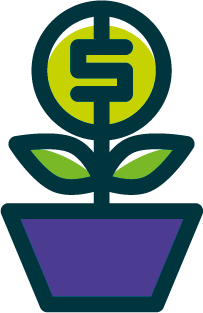 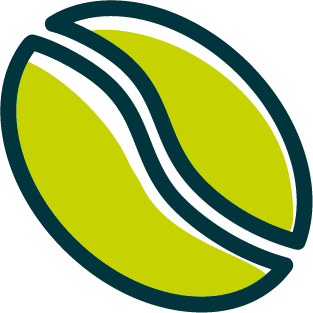 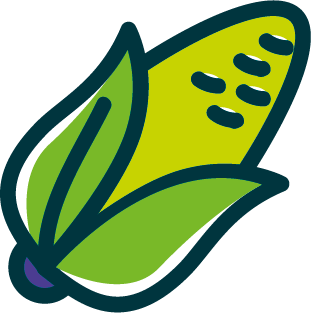 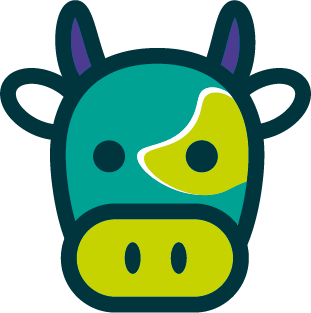 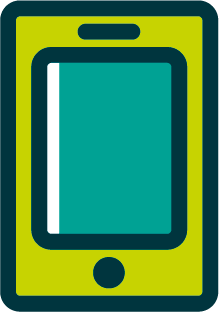 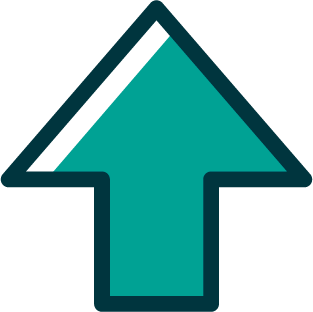 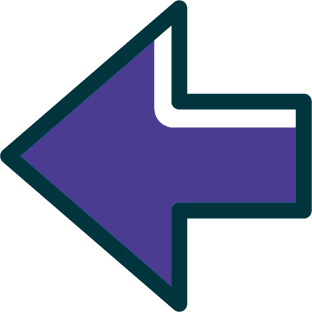 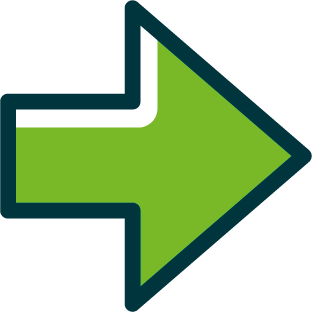 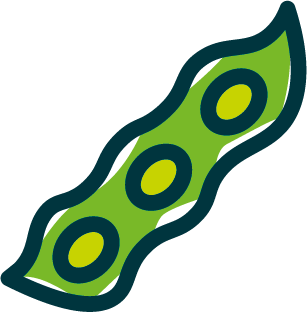 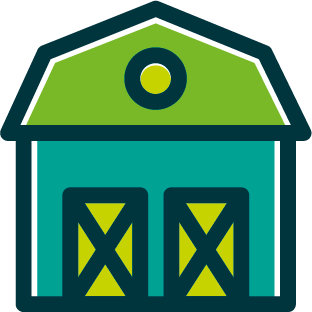 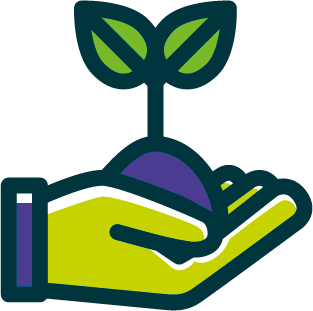 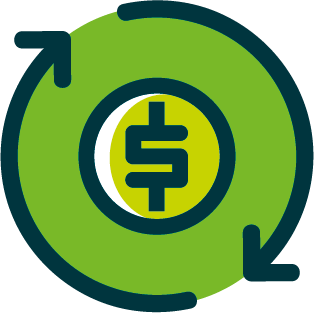 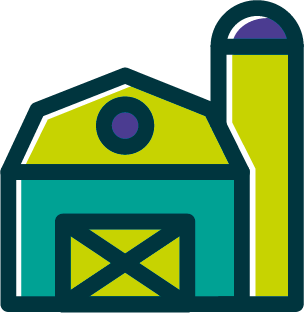 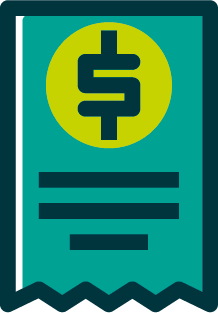 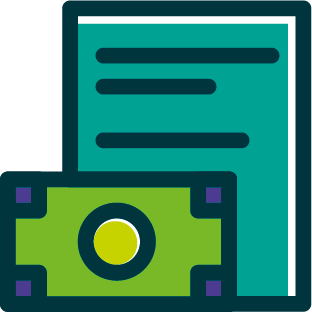 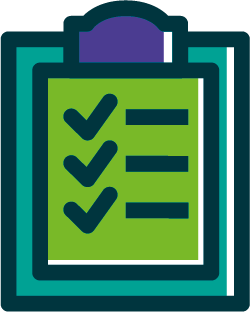 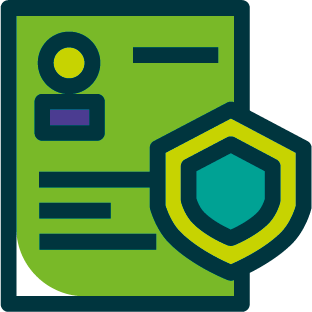 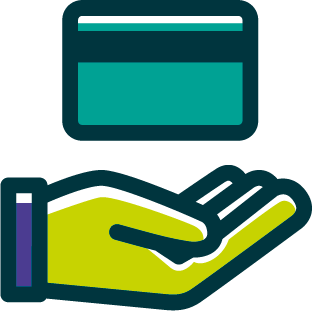 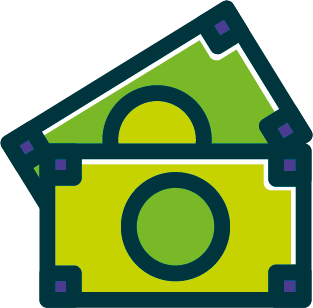 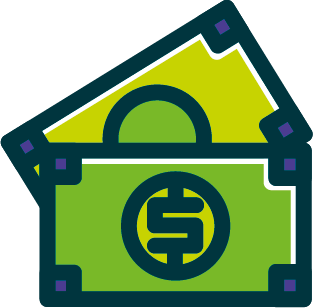 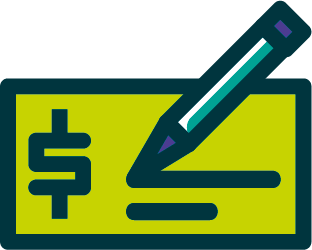 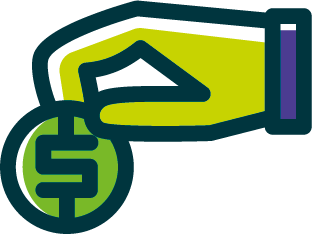 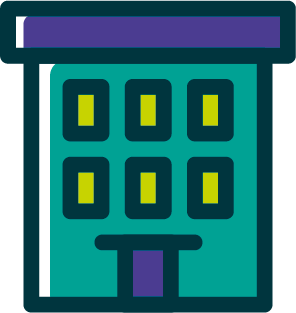 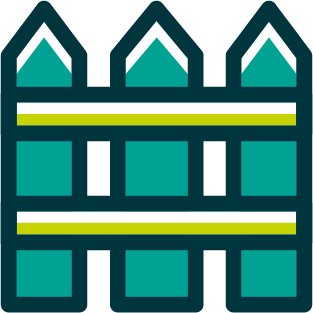 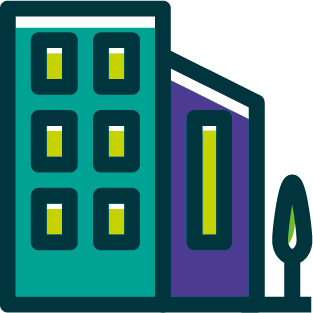 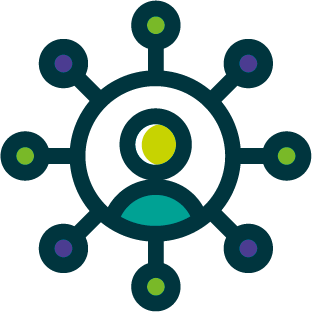 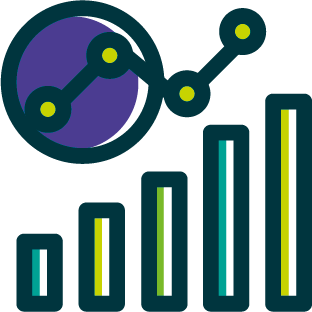 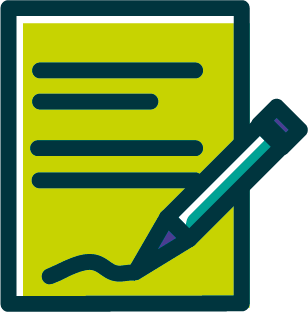 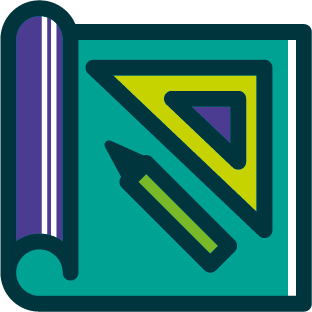 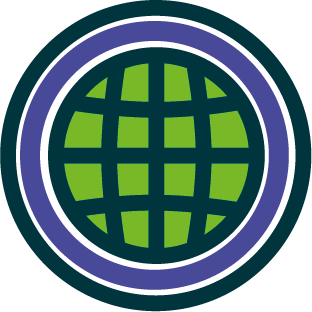 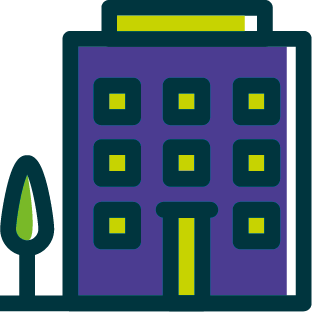 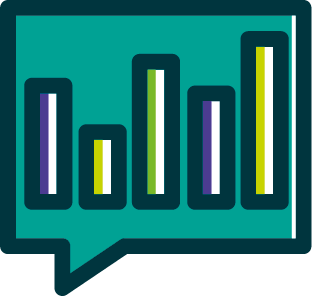 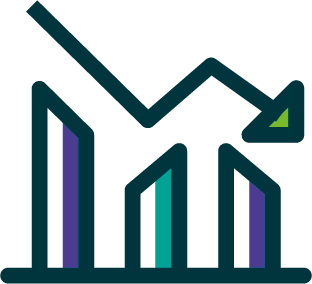 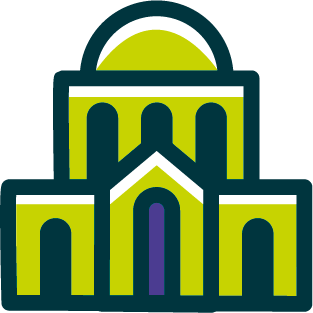 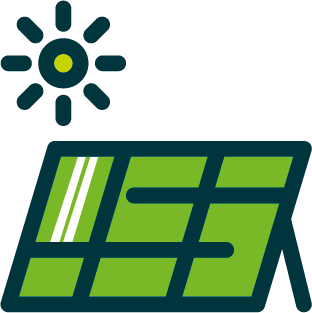 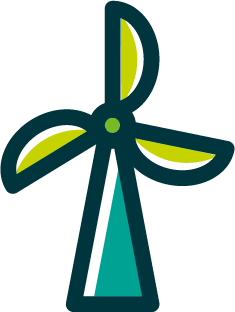 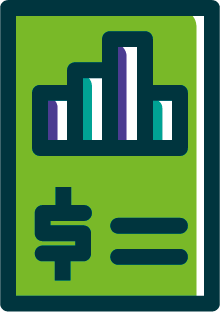 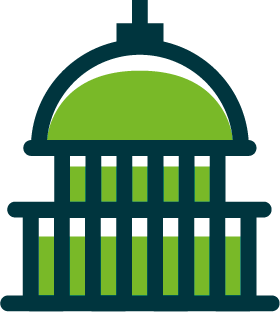 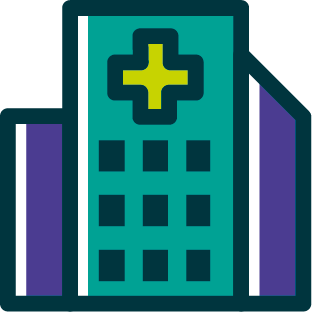 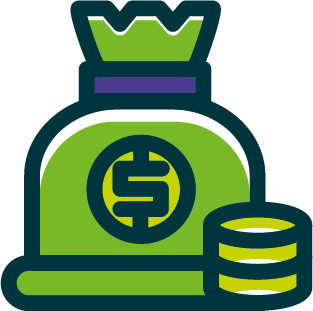 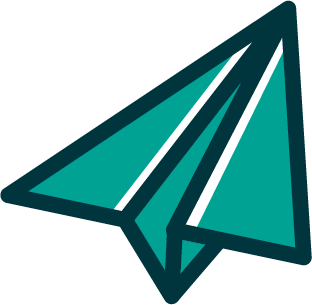 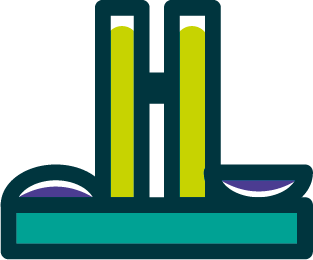 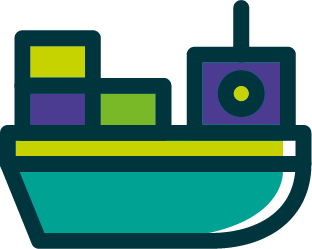 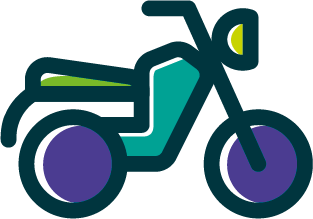 [Speaker Notes: Ícones SICOOB]
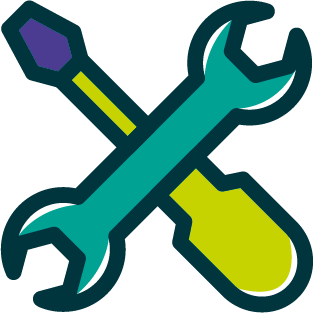 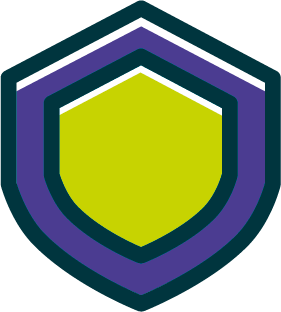 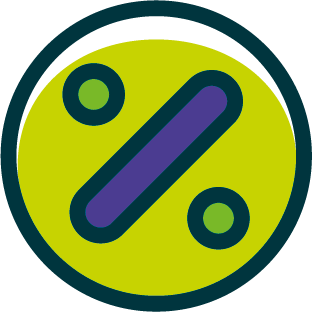 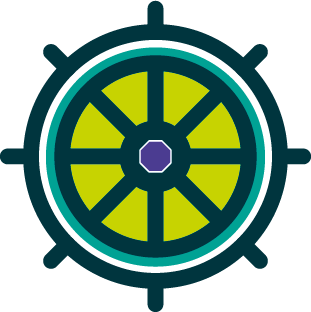 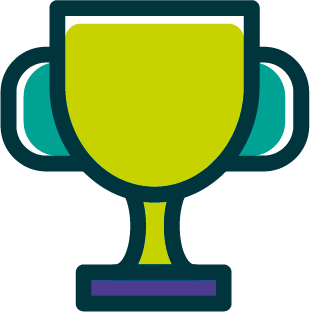 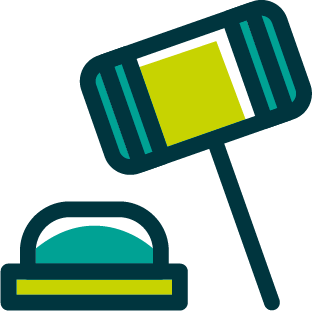 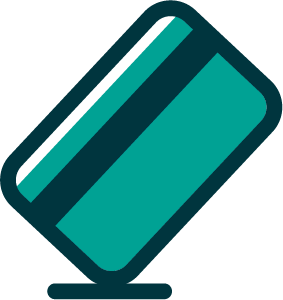 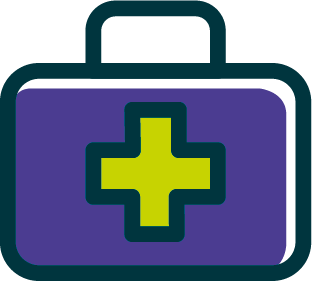 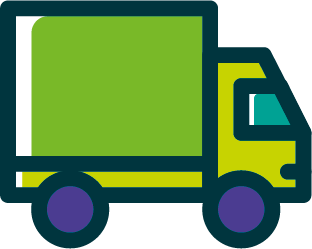 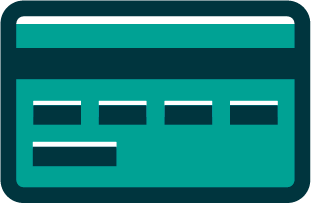 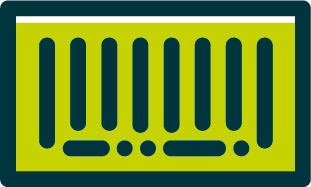 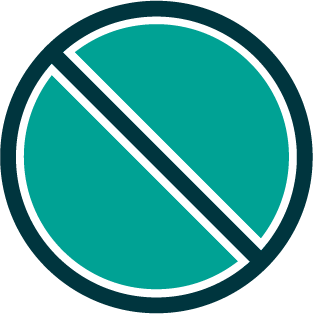 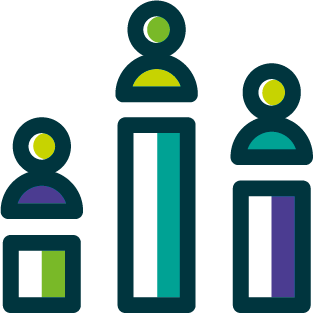 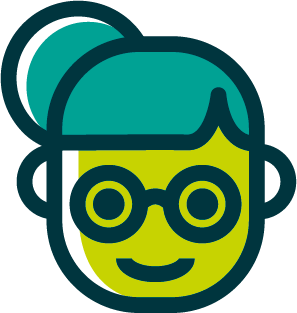 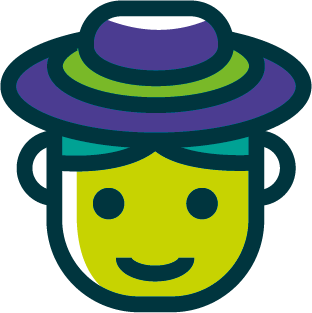 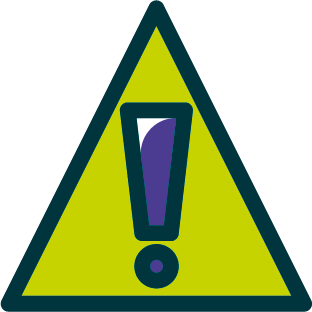 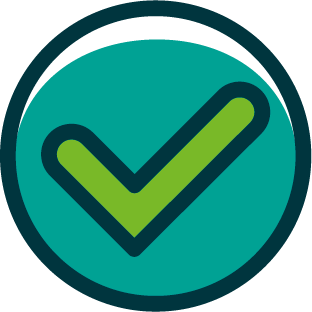 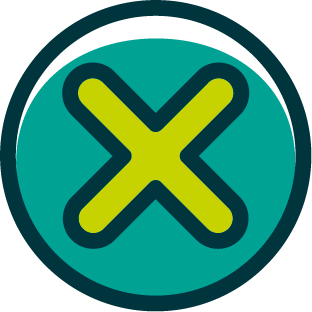 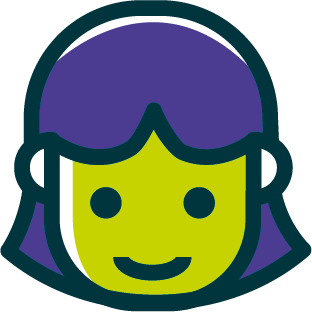 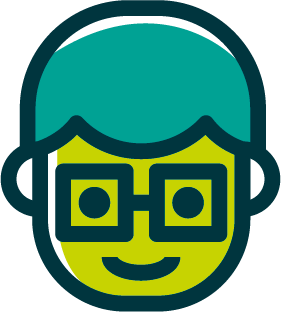 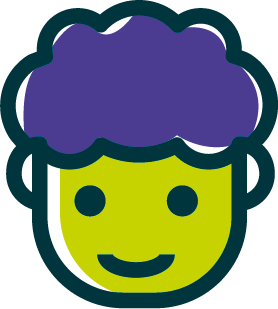 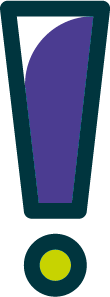 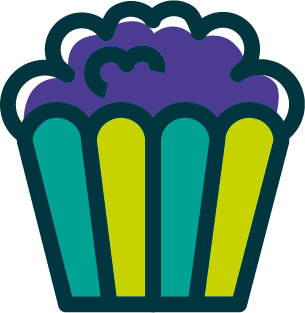 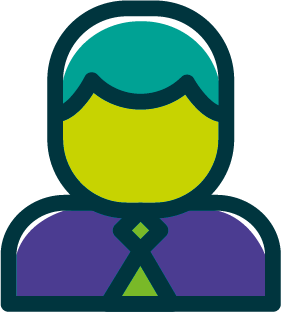 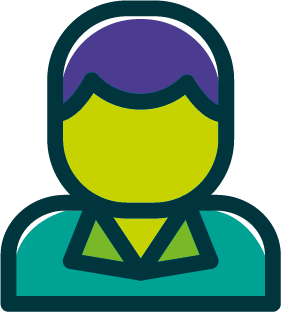 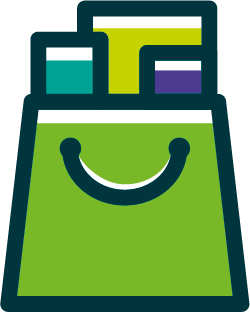 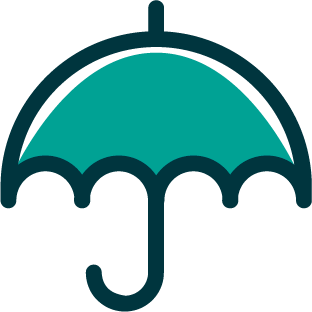 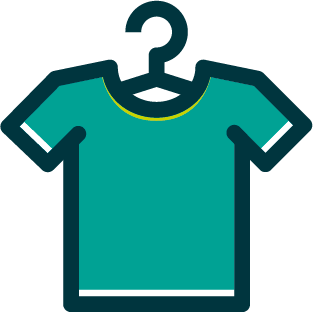 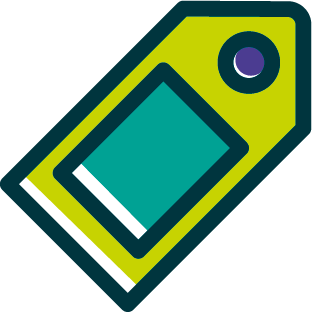 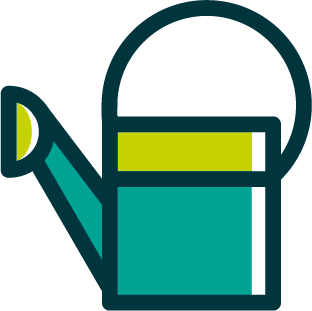 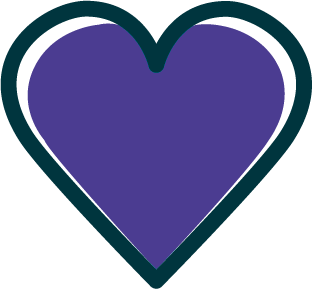 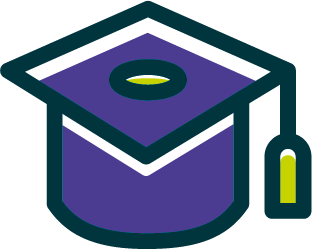 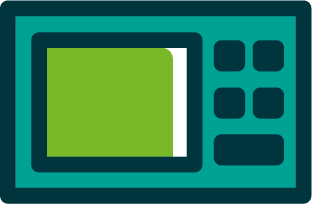 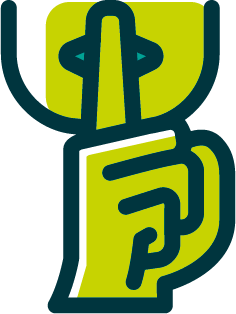 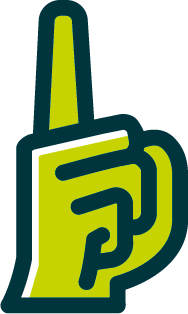 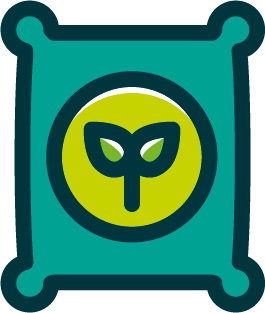 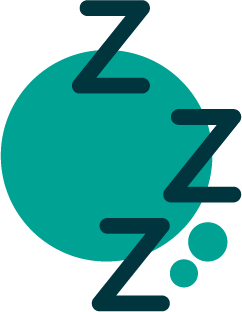 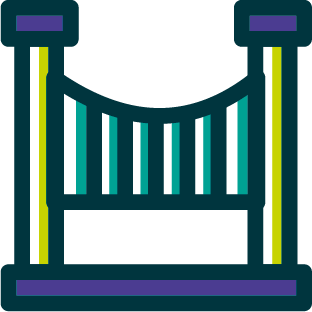 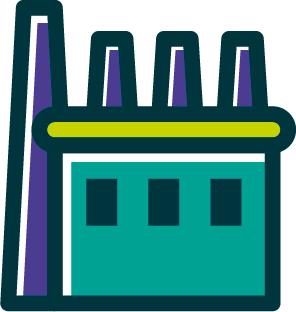 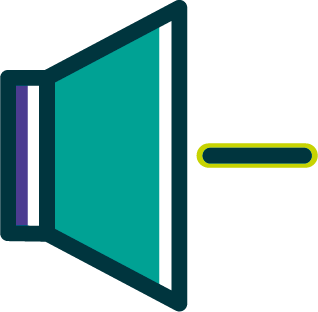 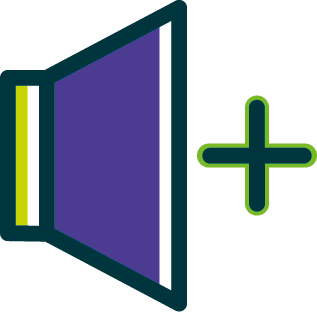 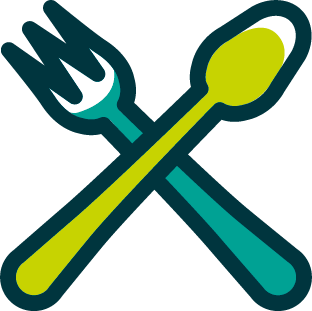 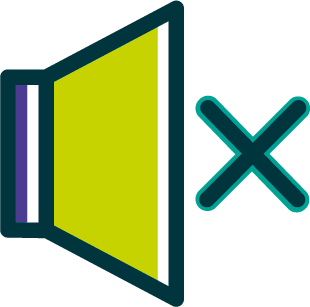 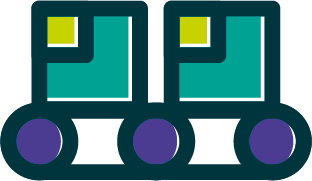 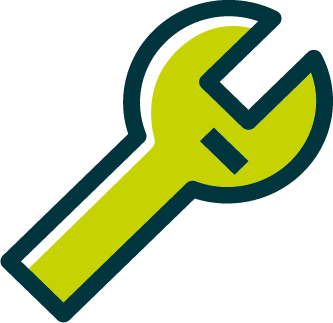 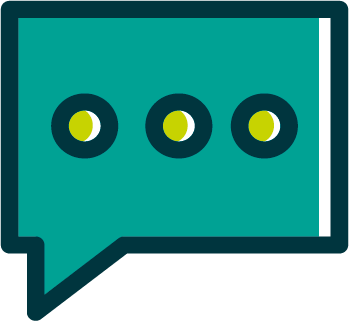 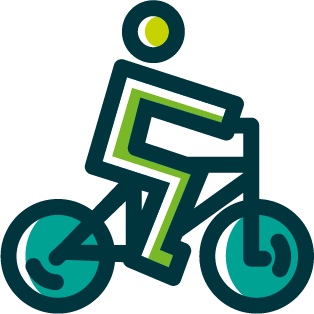 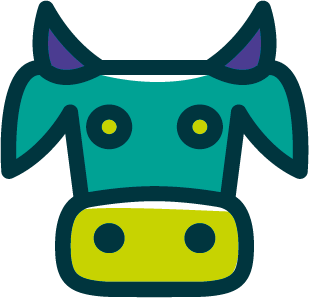 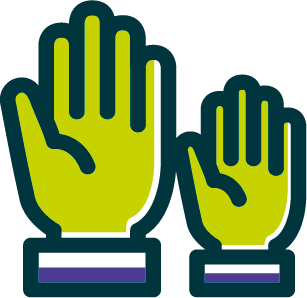 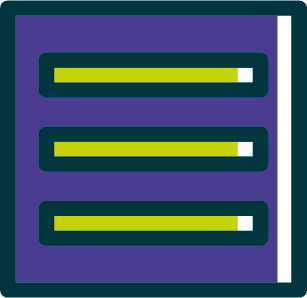 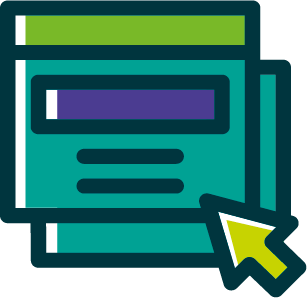 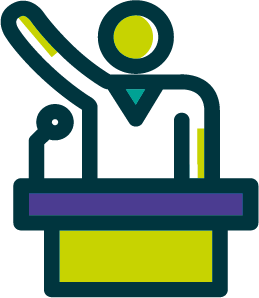 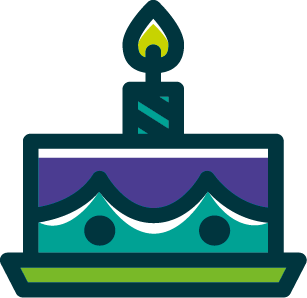 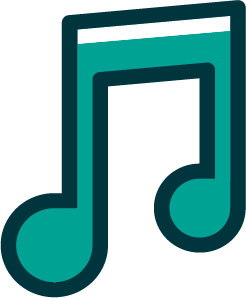 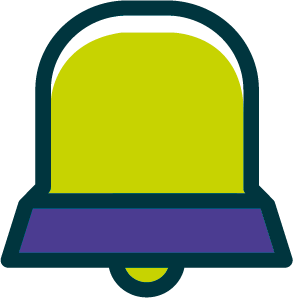 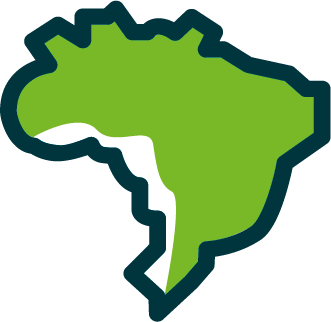 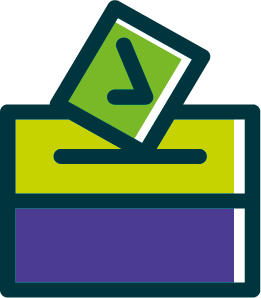 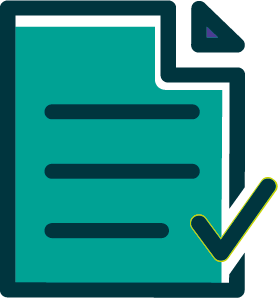 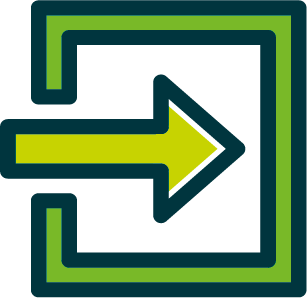 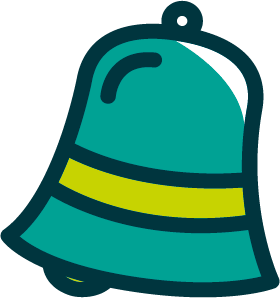 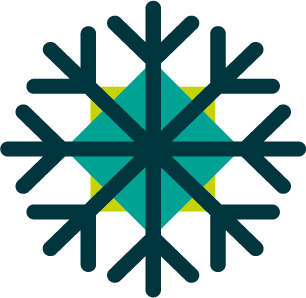 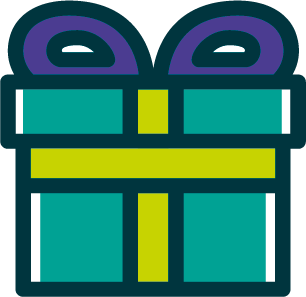 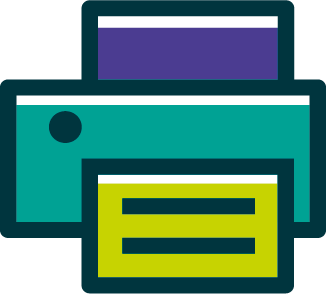 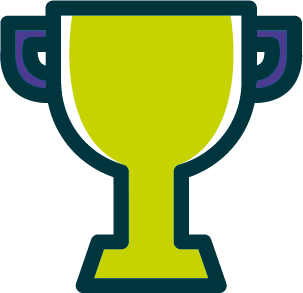 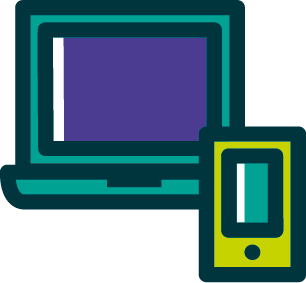 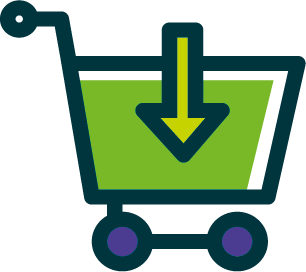 [Speaker Notes: Ícones SICOOB]
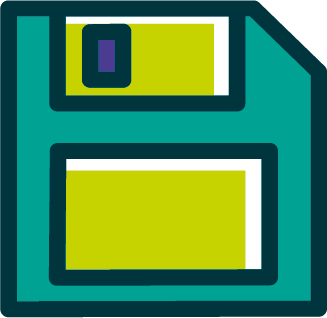 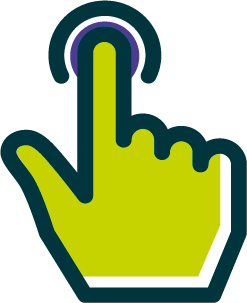 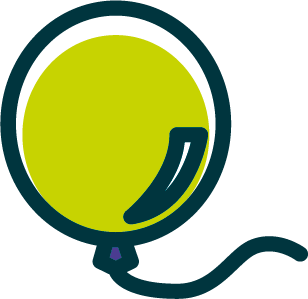 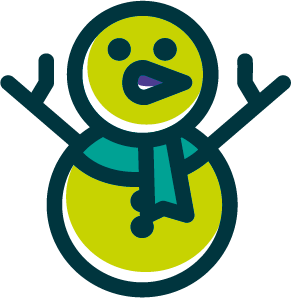 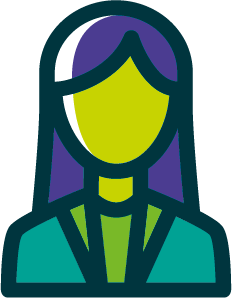 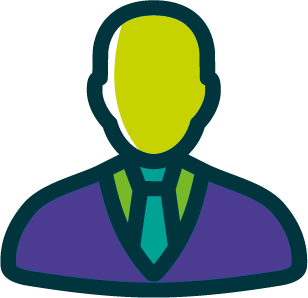 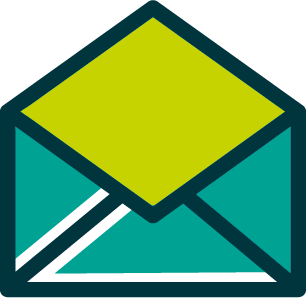 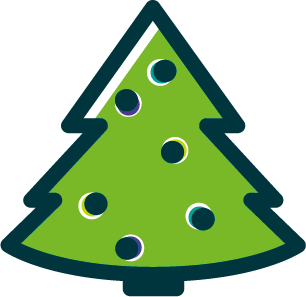 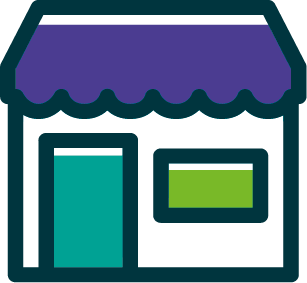 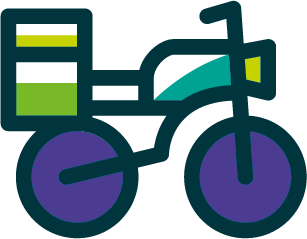 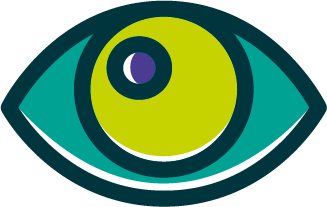 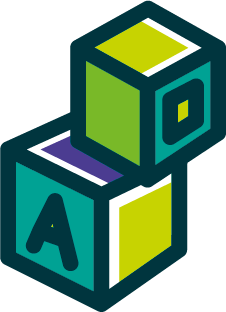 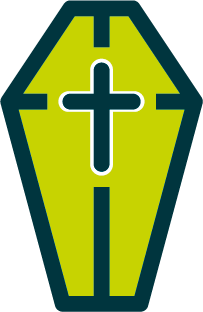 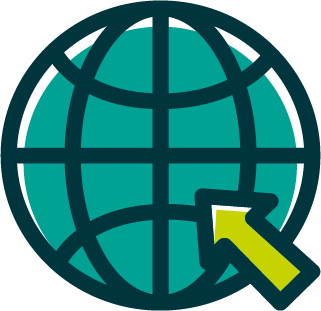 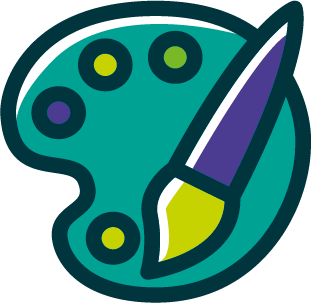 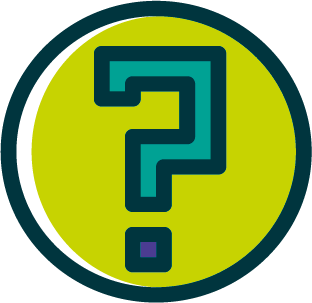 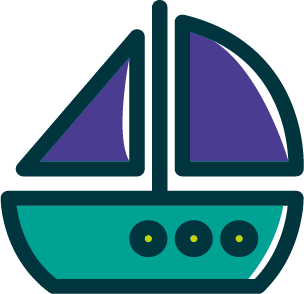 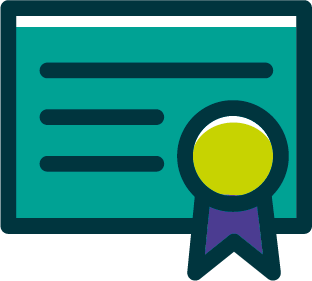 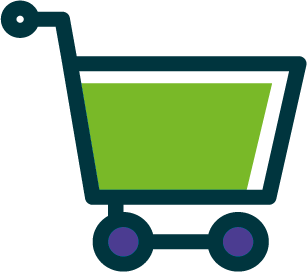 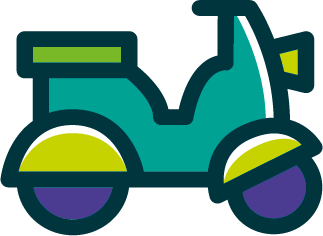 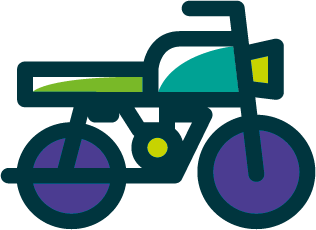 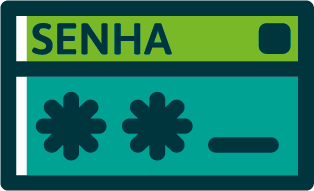 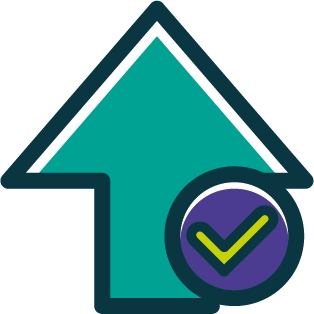 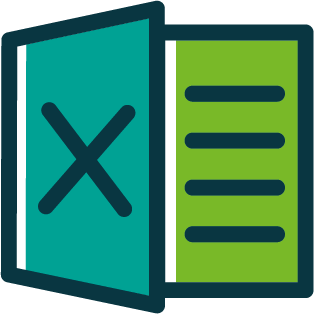 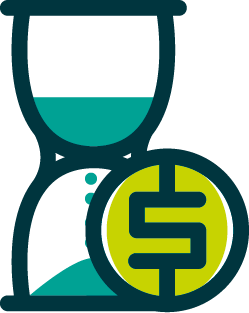 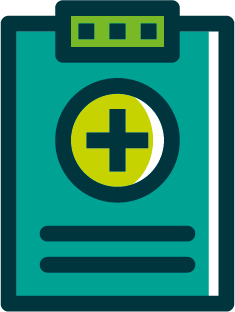 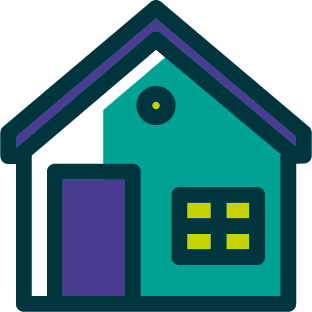 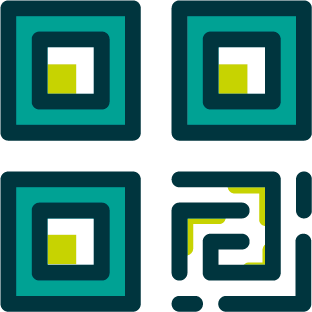 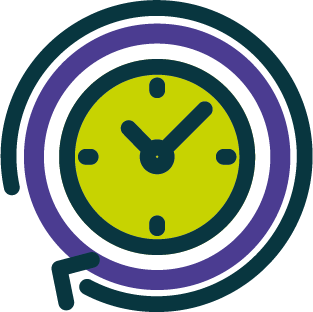 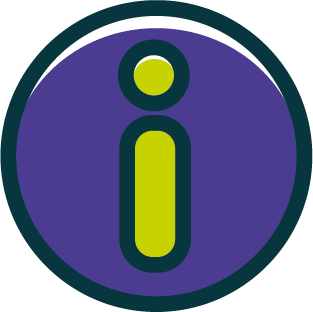 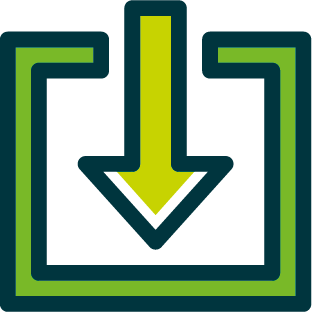 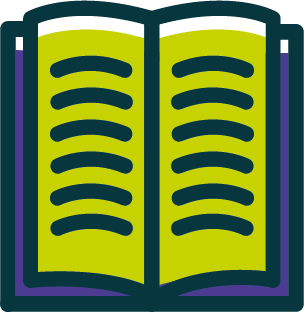 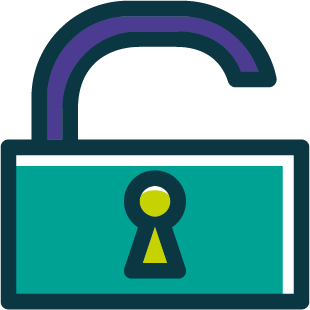 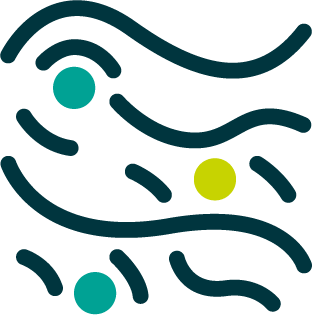 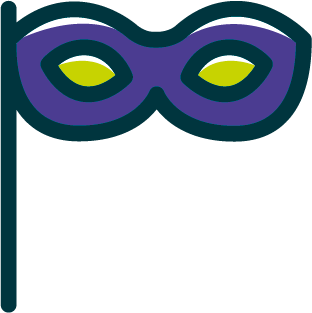 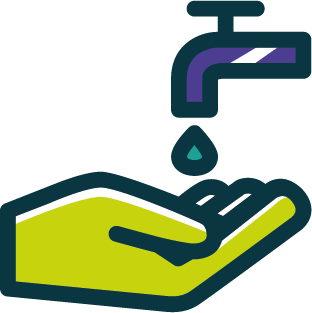 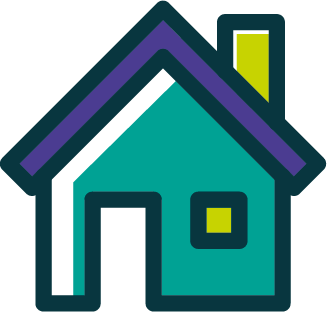 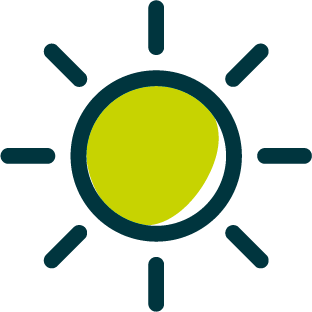 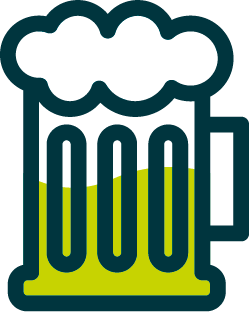 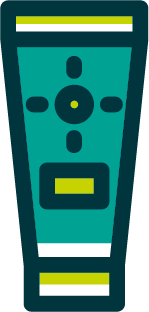 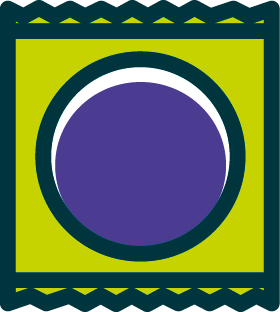 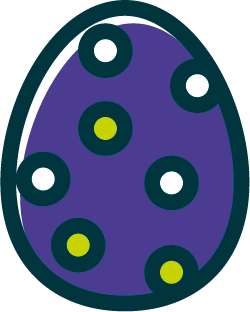 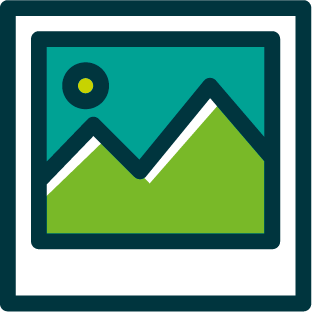 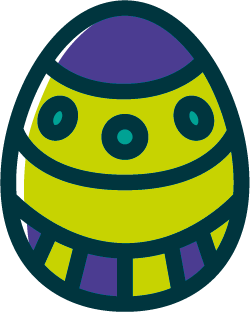 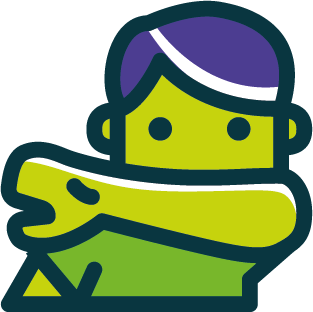 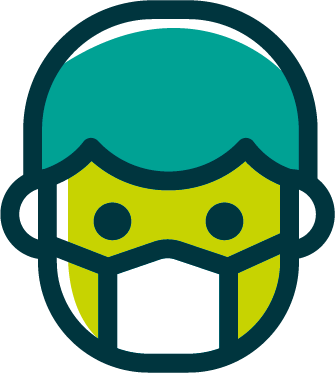 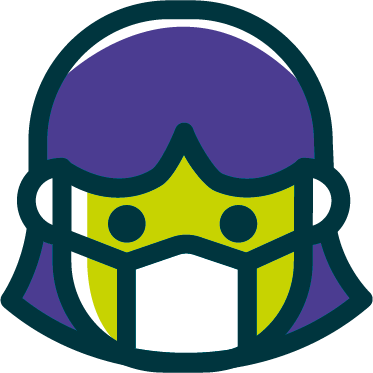 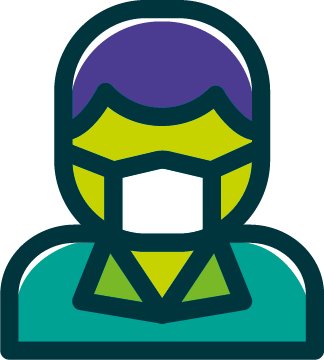 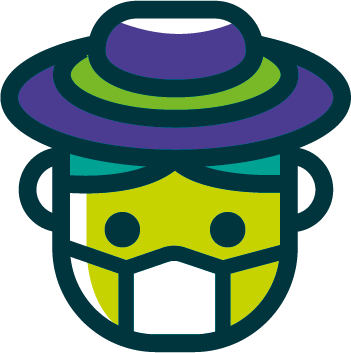 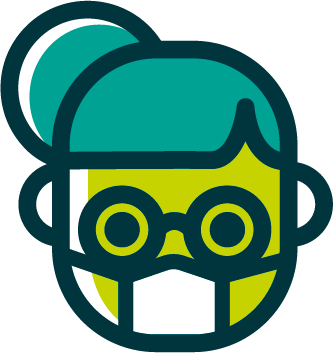 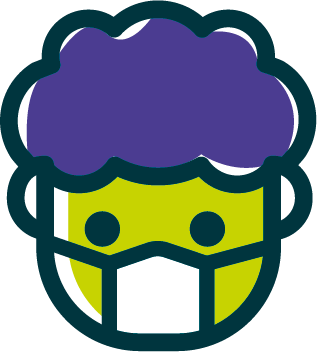 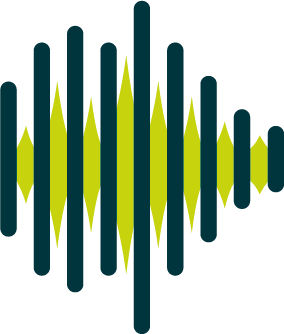 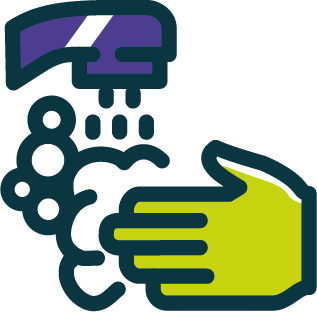 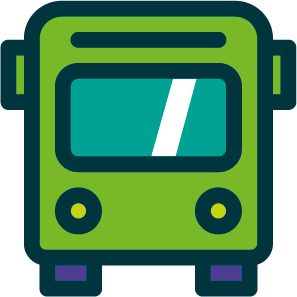 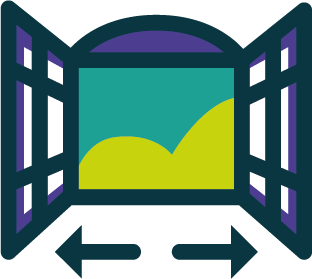 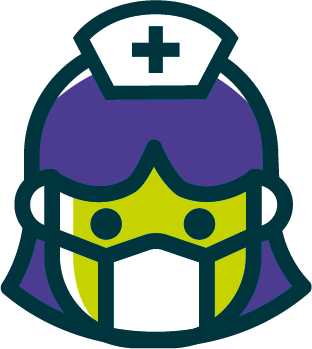 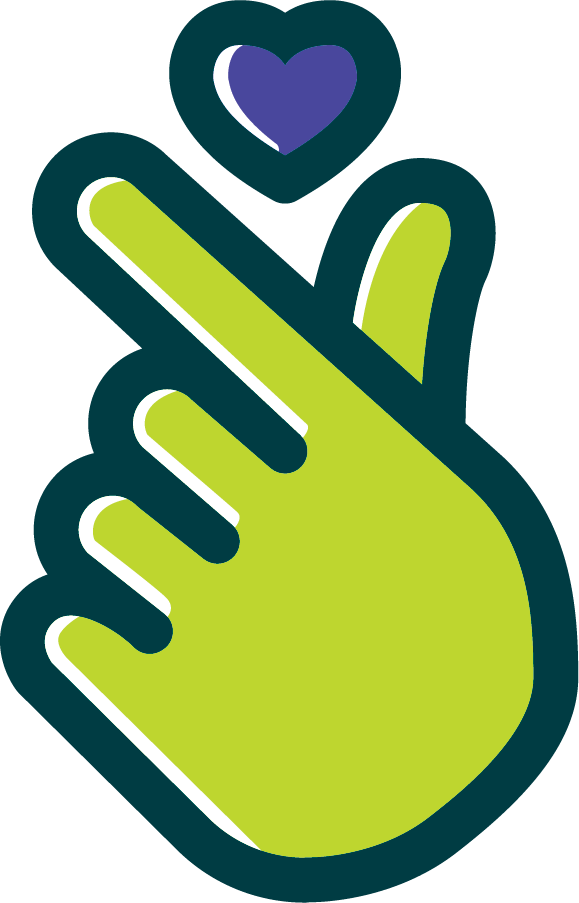 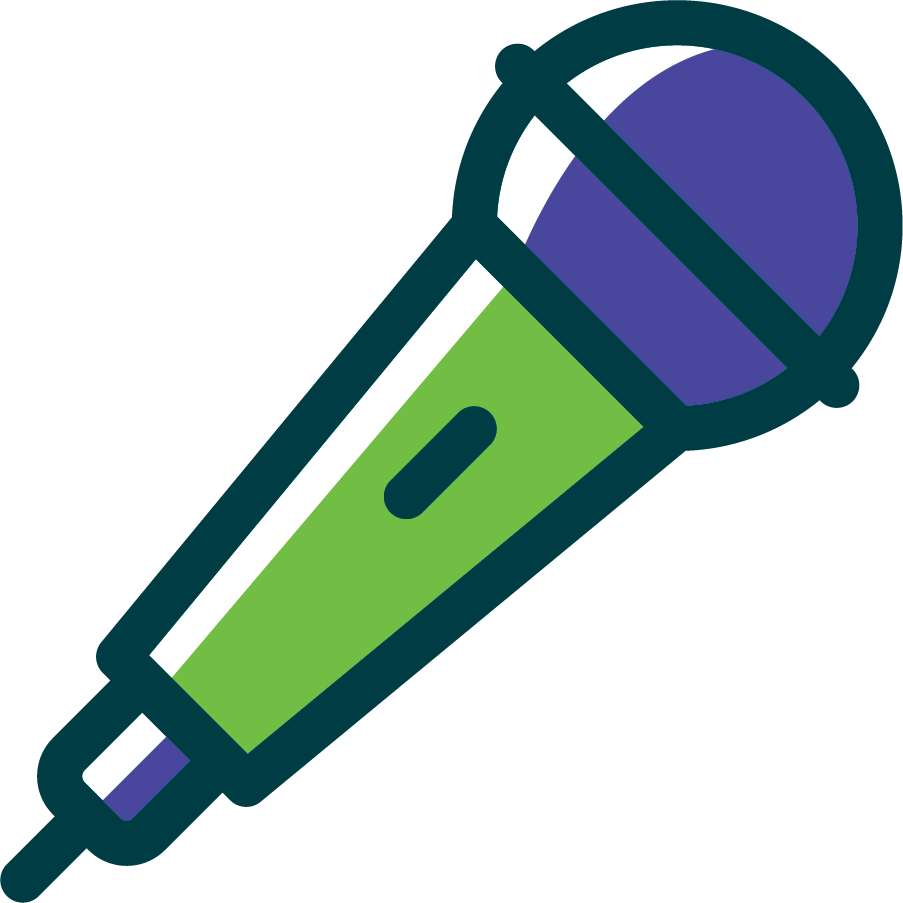 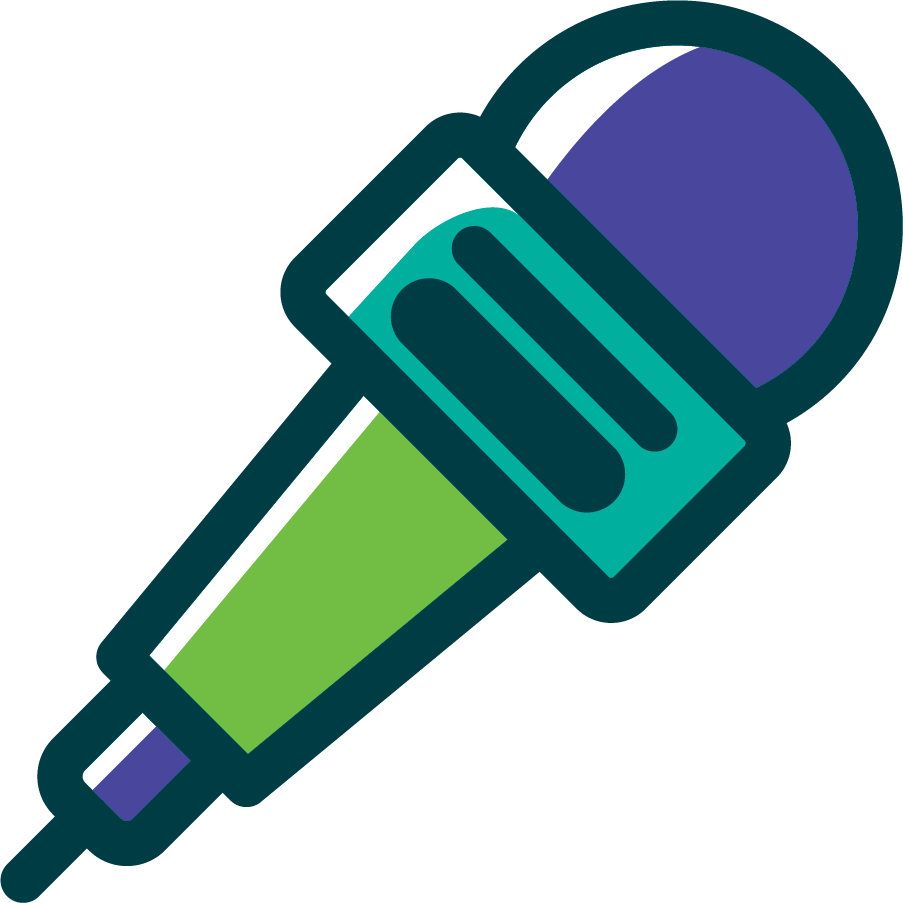 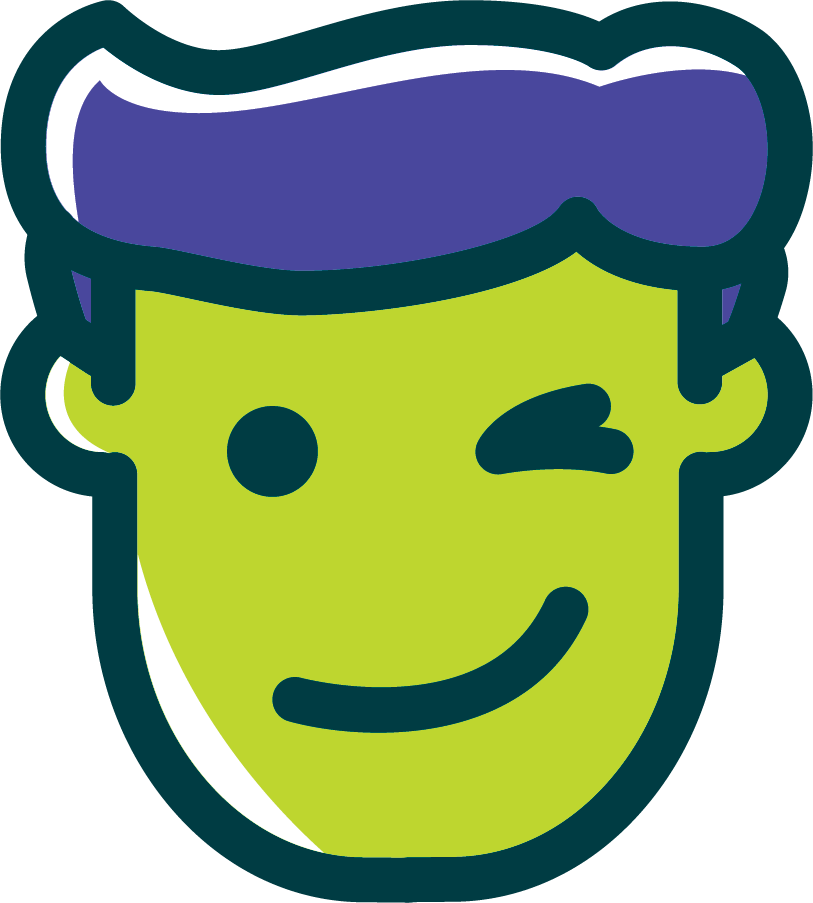 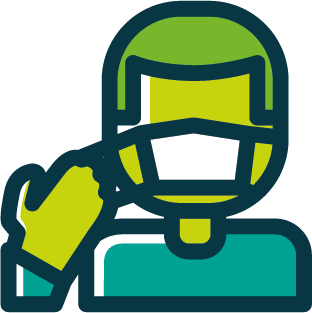 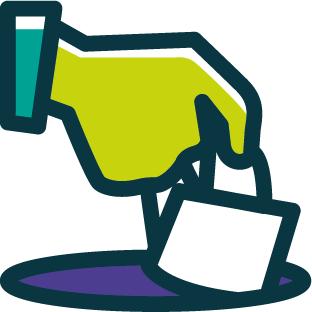 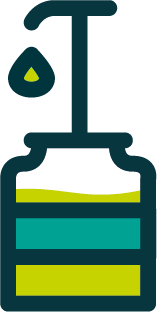 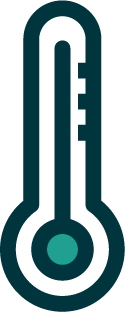 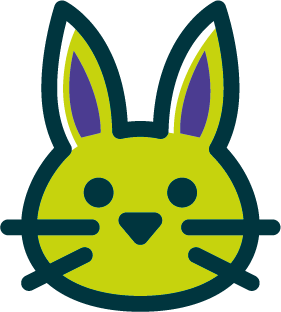 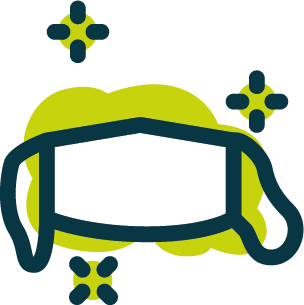 [Speaker Notes: Ícones SICOOB]
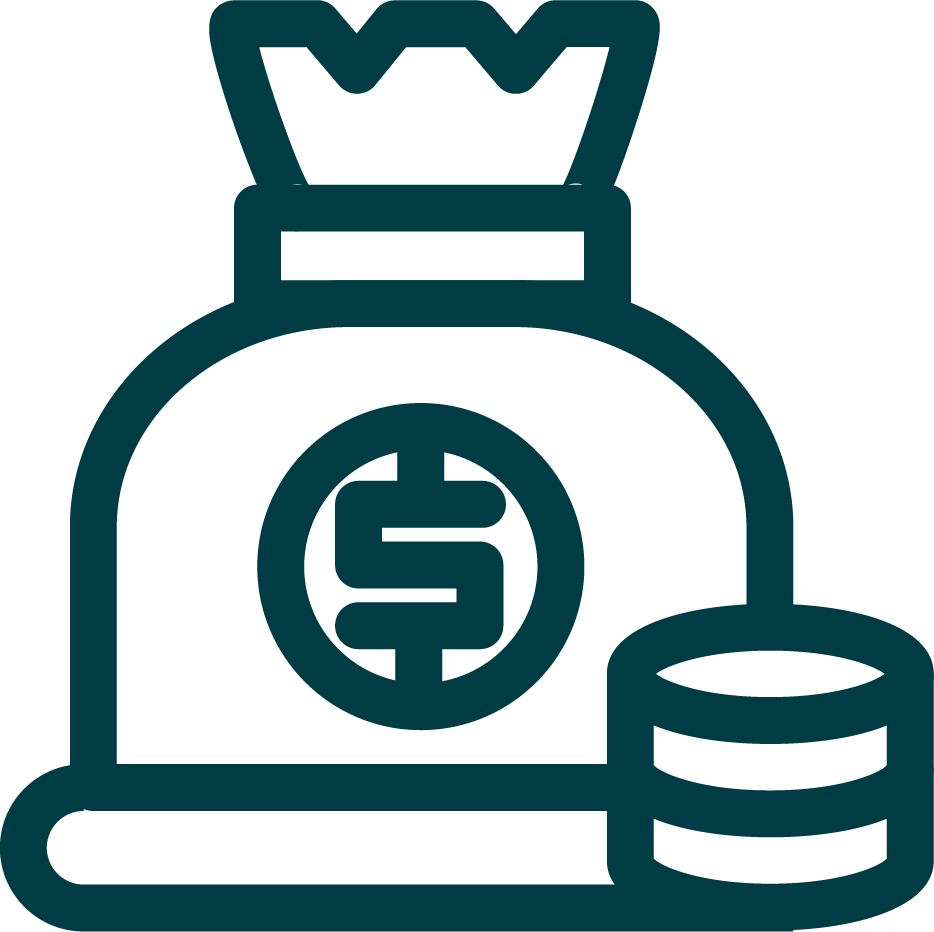 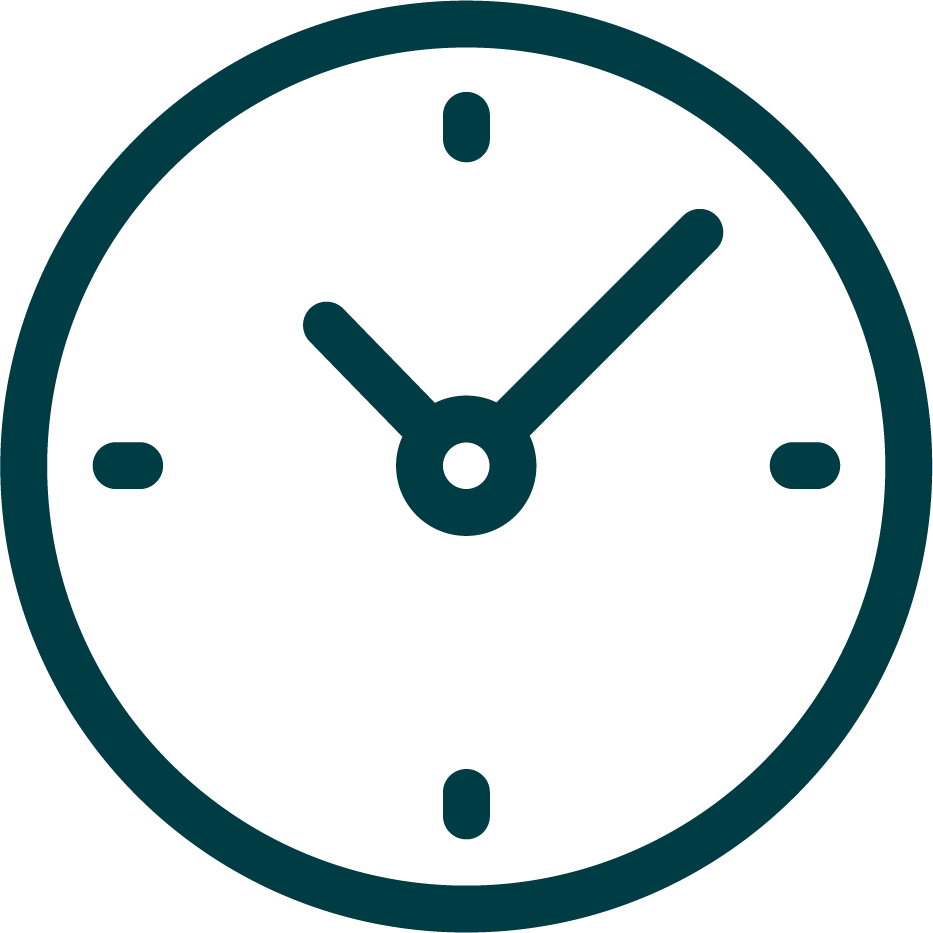 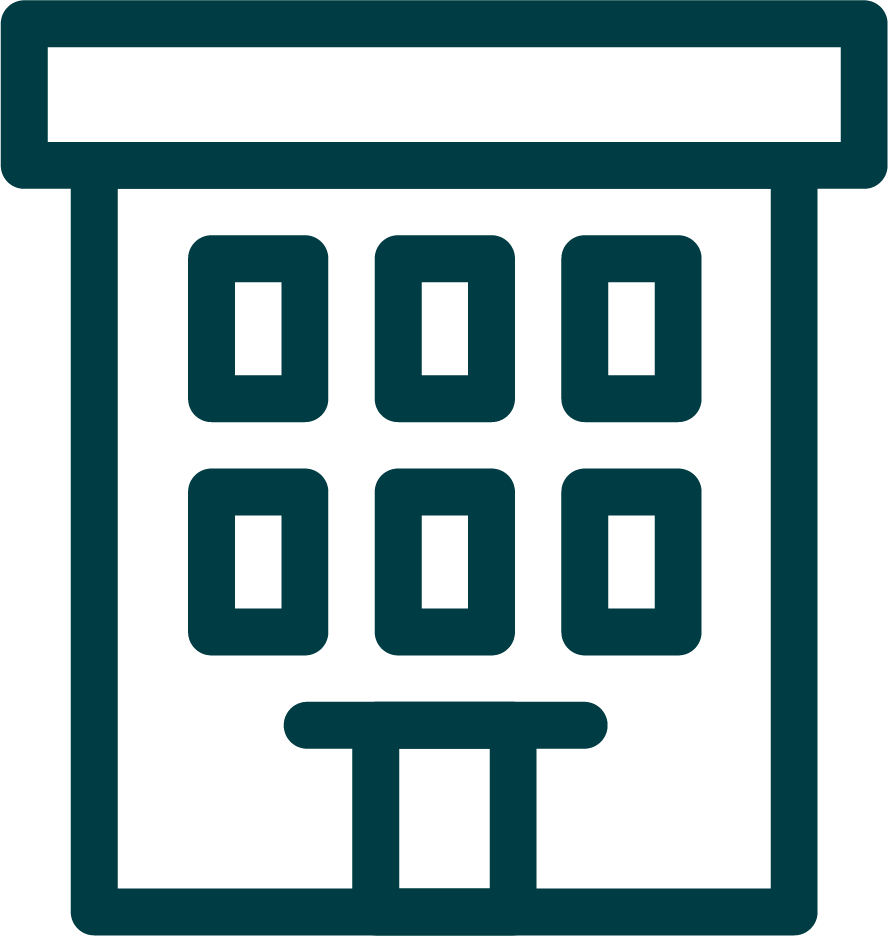 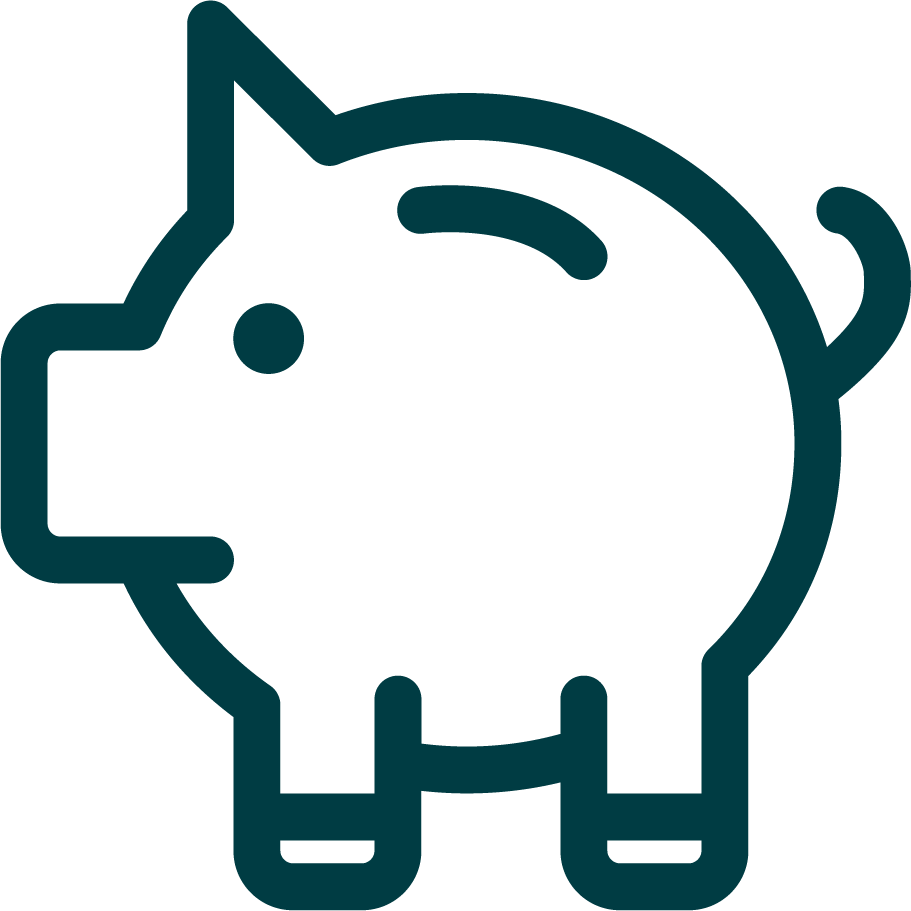 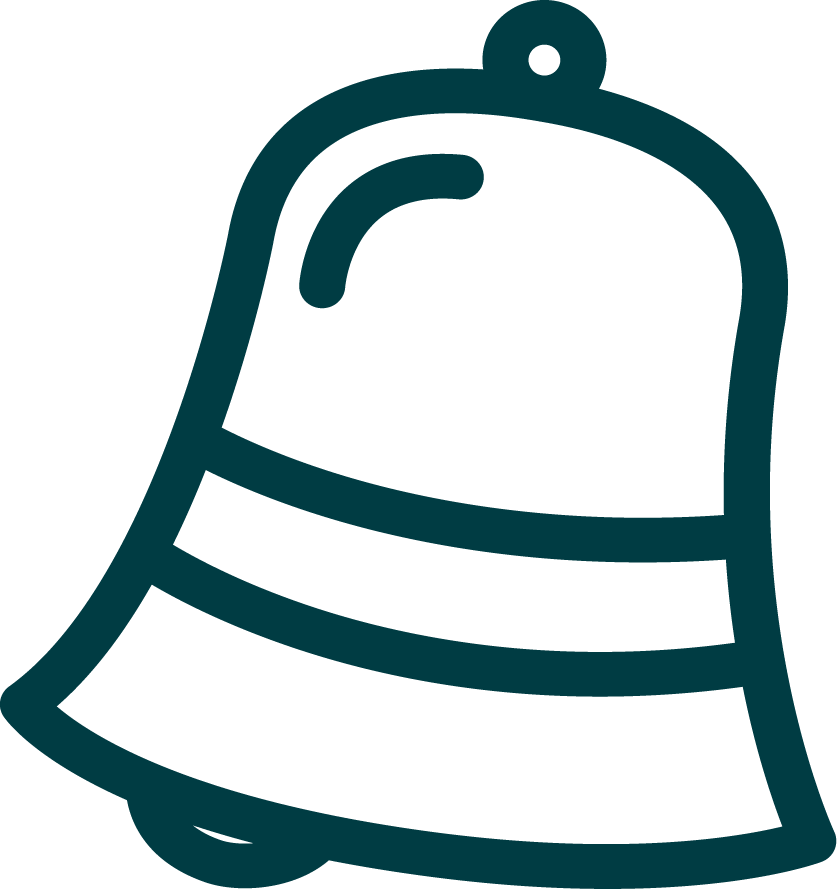 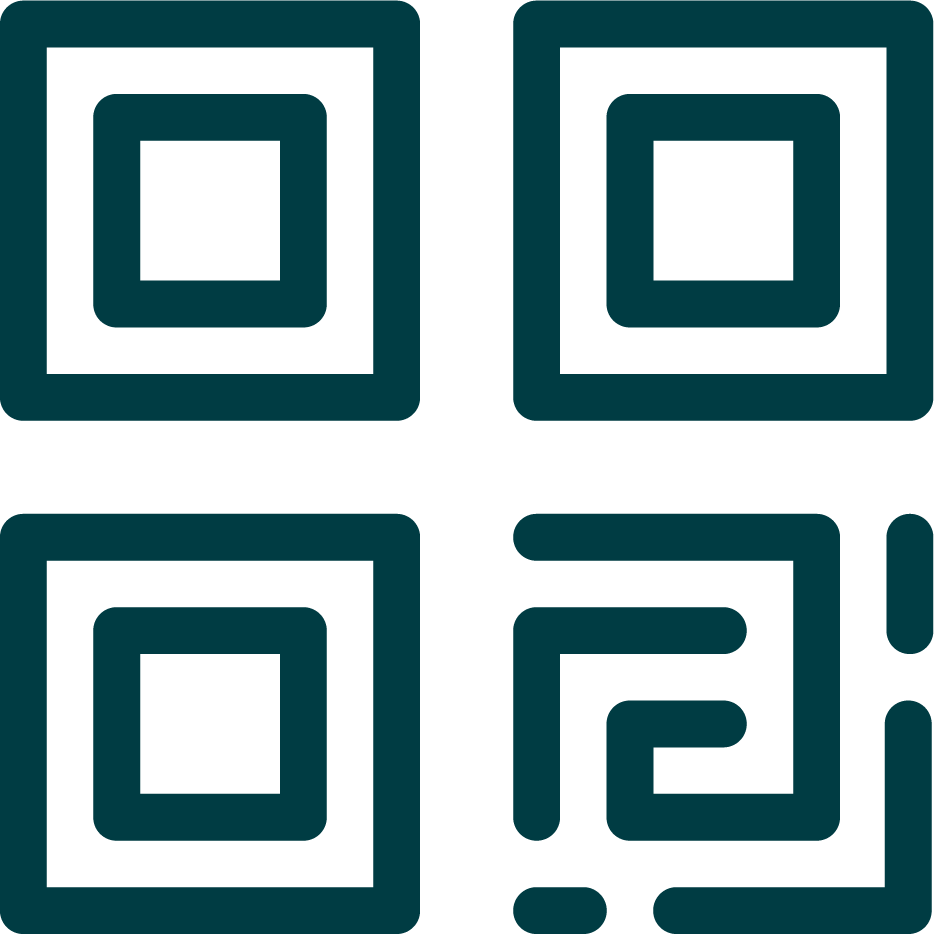 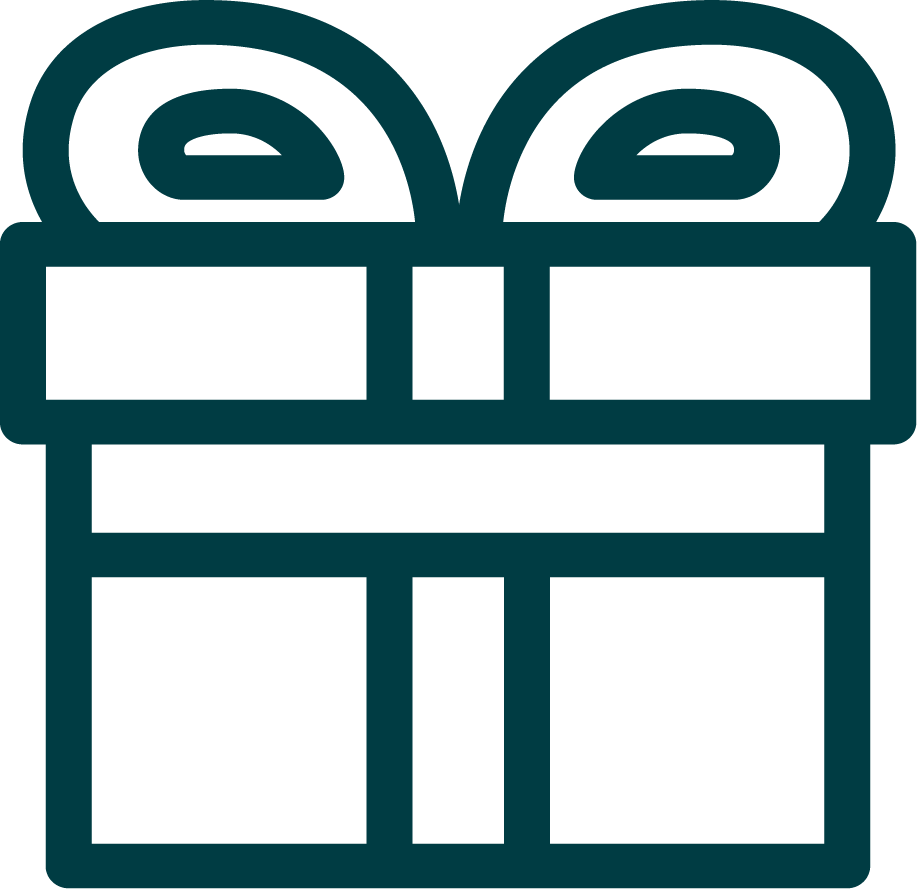 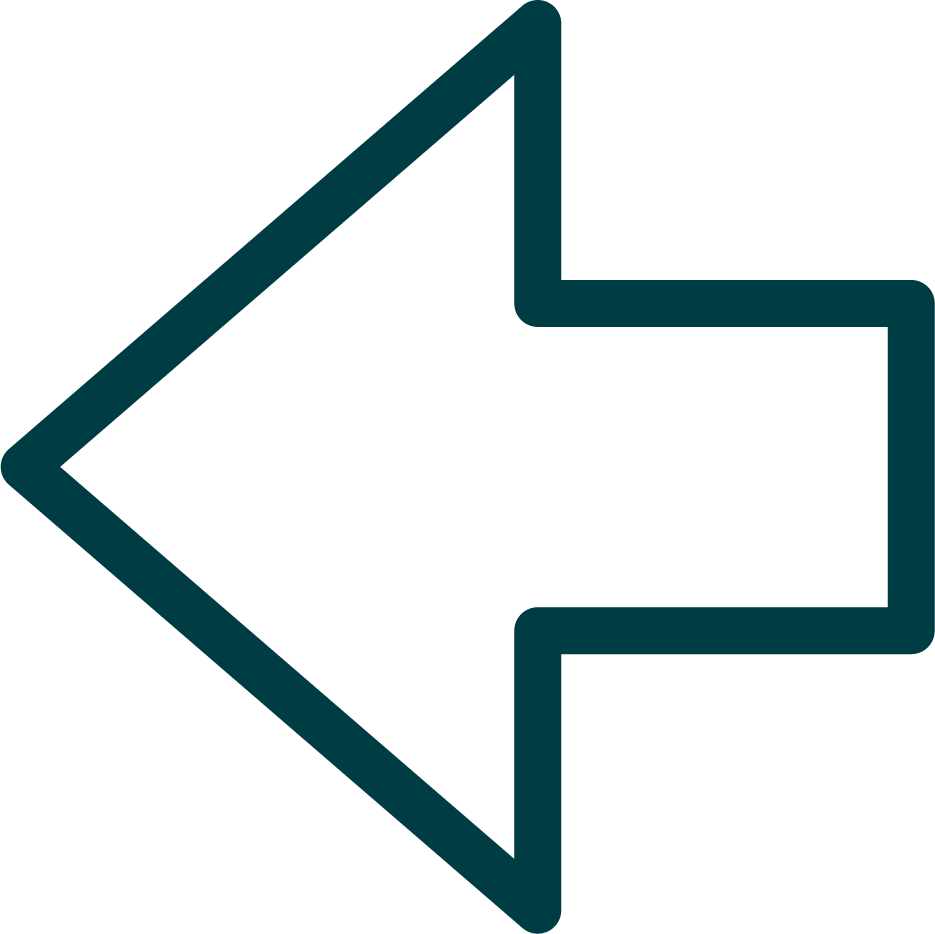 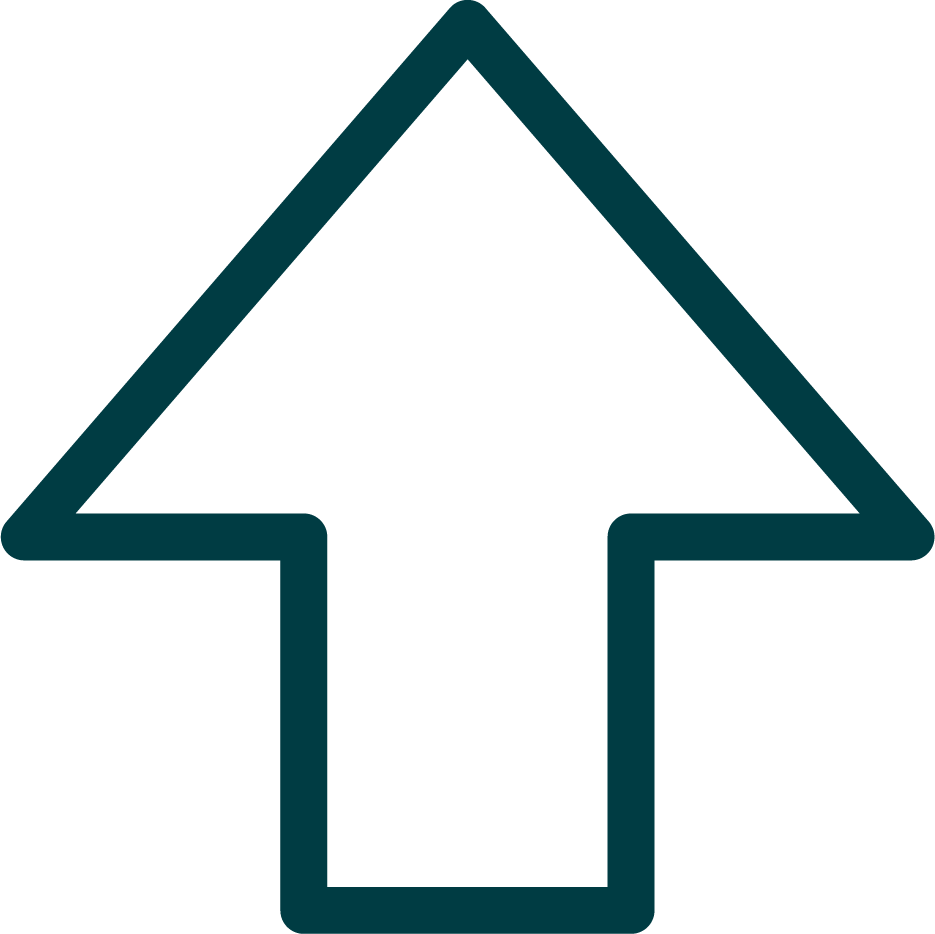 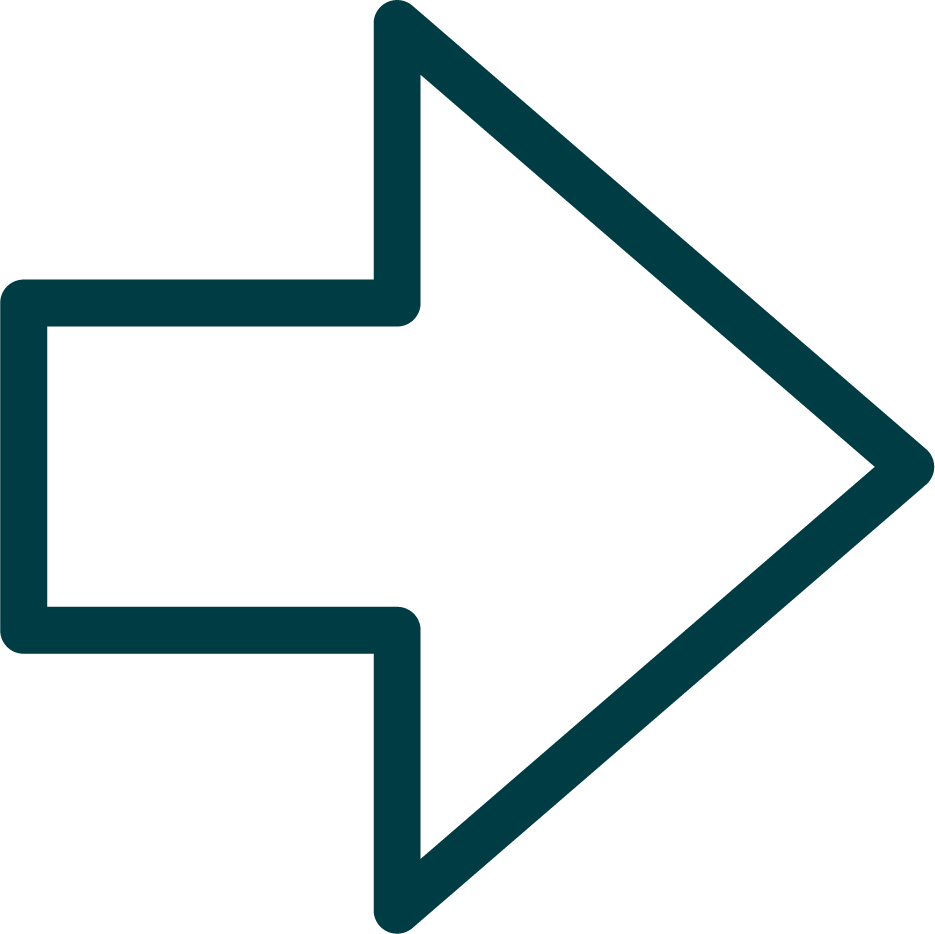 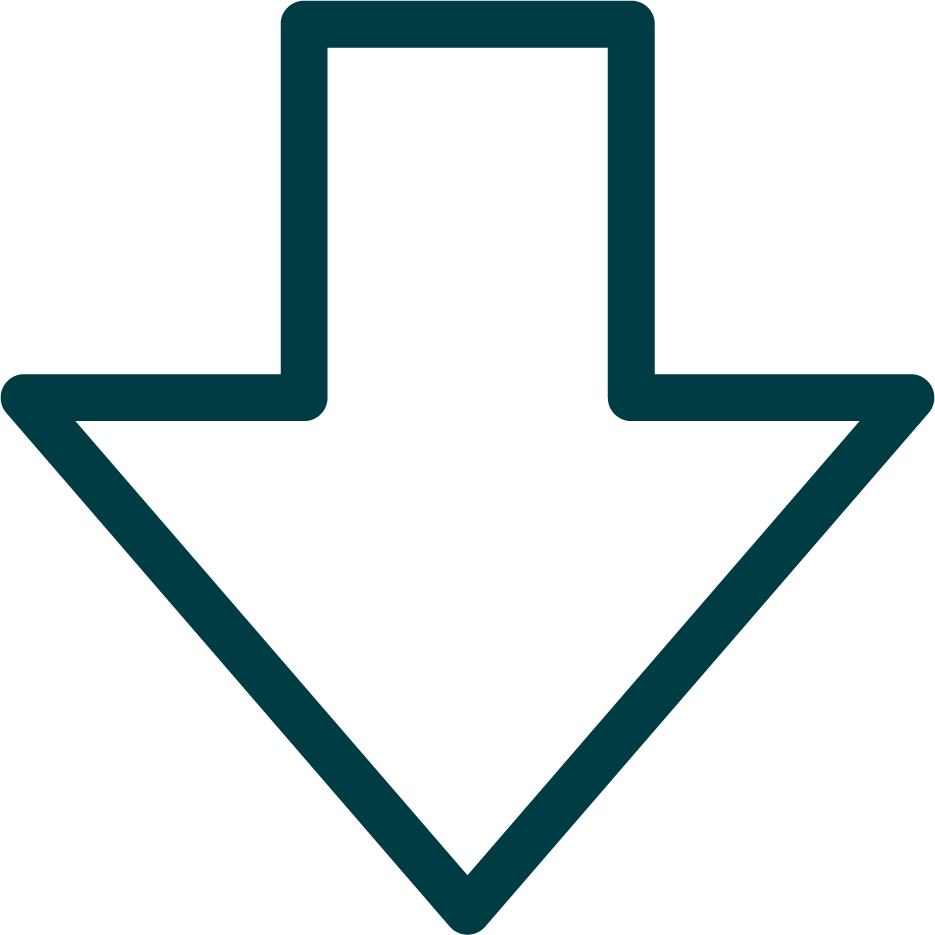